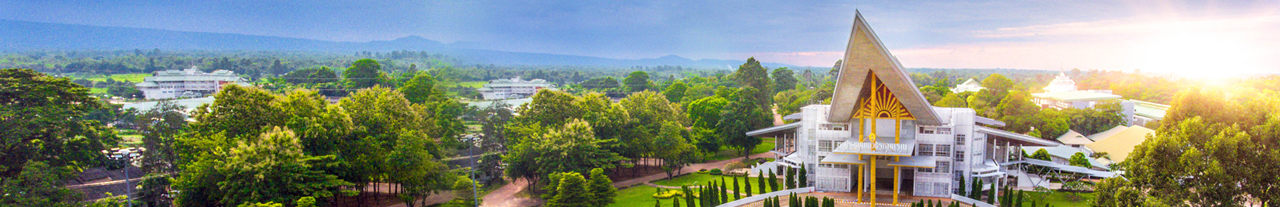 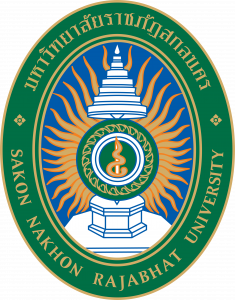 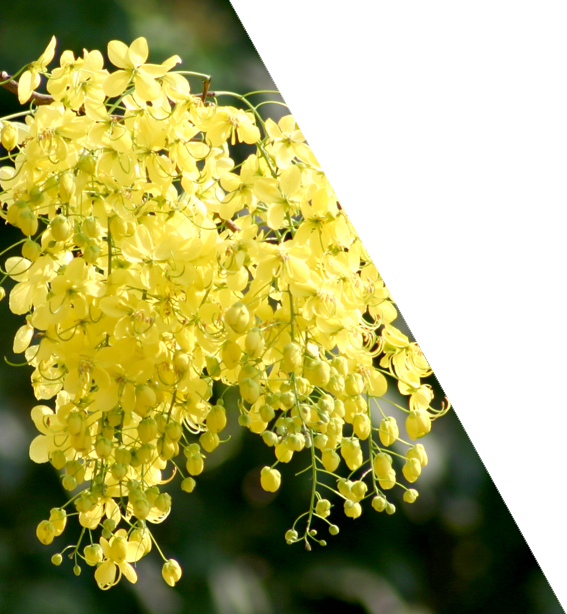 ประชุมหารือเพื่อจัดทำข้อมูลรายงานผลการดำเนินงานของ สำนักงานอธิการบดี
วันพฤหัสบดี ที่ 22 พฤษภาคม 2568 เวลา 09.00 น.
ณ ห้องประชุมพุทธชาด ชั้น 3 อาคาร 10 มหาวิทยาลัยราชภัฏสกลนคร
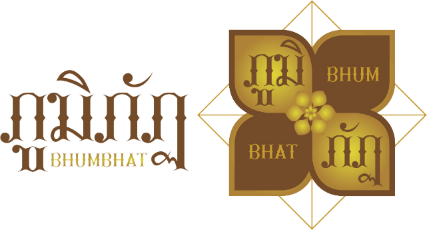 1
ปรัชญา วิสัยทัศน์ พันธกิจ ประเด็นยุทธศาสตร์
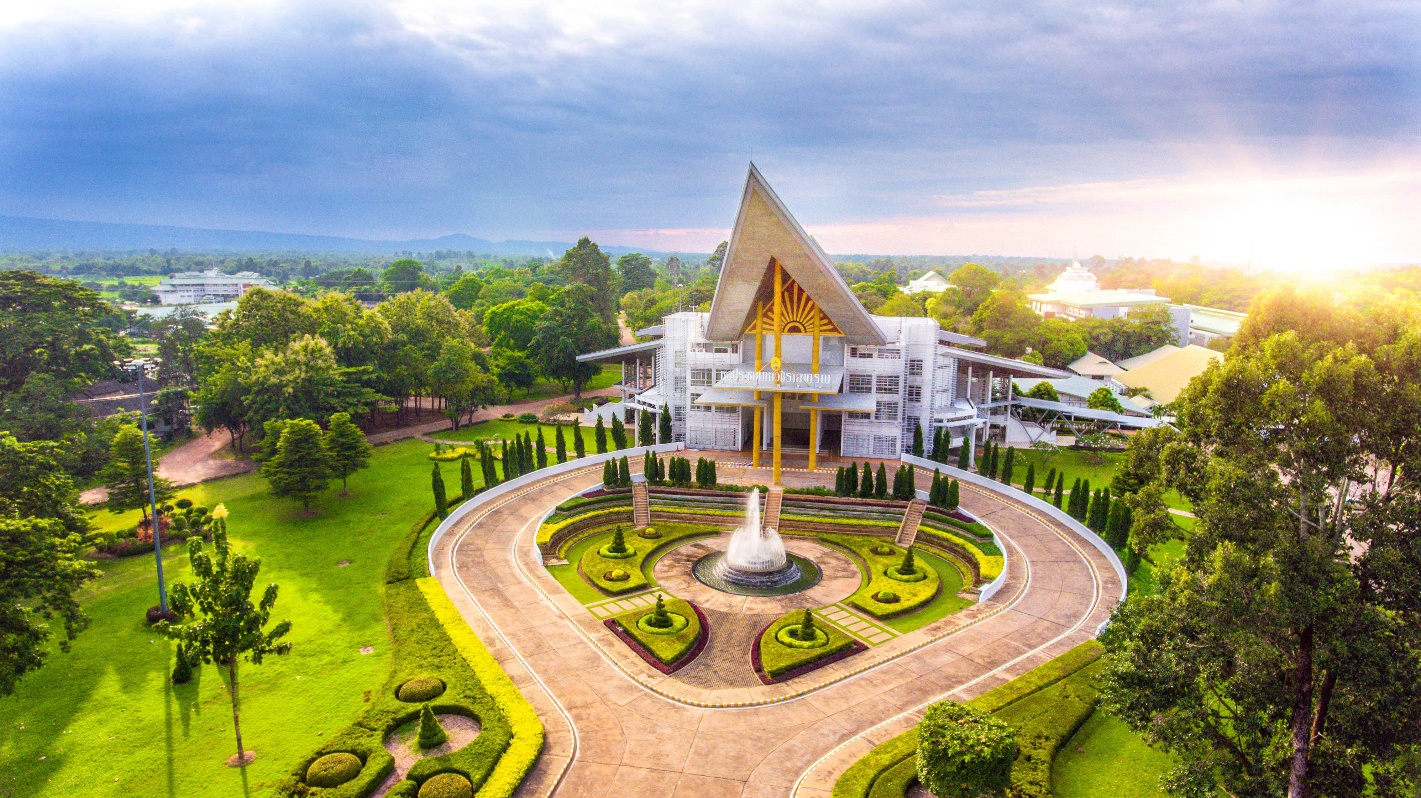 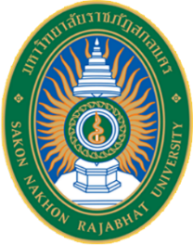 สนับสนุนภารกิจของมหาวิทยาลัย มุ่งมั่นบริการ ระบบงานมาตรฐาน สร้างสรรค์กิจกรรม
ปรัชญา :
เป็นศูนย์กลางการบริหารจัดการ โดยใช้เทคโนโลยีและนวัตกรรม
วิสัยทัศน์ :
ยุทธศาสตร์ที่ 1
ยุทธศาสตร์ที่ 2
พัฒนาระบบบริหารจัดการสู่ความเป็นเลิศ
พัฒนาสมรรถนะทรัพยากรบุคคลเพื่อเสริมสร้างคุณค่าให้แก่องค์กร
ยุทธศาสตร์ที่ 3
ยุทธศาสตร์ที่ 1
ยุทธศาสตร์ที่ 2
ยุทธศาสตร์ที่ 3
เอกลักษณ์
อัตลักษณ์
ยุทธศาสตร์
“บุคลากรเป็นคนดี มีจิตสาธารณะ 
และมีทักษะวิชาชีพ”
“มุ่งมั่นบริการ ประสานงานอย่างมืออาชีพ 
สู่ผลงานคุณภาพมาตรฐาน”
สนับสนุนการจัดกิจกรรม
พัฒนานักศึกษา
พันธกิจ :
พัฒนาการบริหารและบริการให้เป็นศูนย์กลางในการสนับสนุนตามภารกิจของมหาวิทยาลัย
01
พัฒนาบุคลากรให้มีความรู้ความสามารถ ทักษะ และสมรรถนะ ในการบริหารจัดการและการบริการ
02
2
จำนวนบุคลากรทั้งหมดของสำนักงานอธิการบดี (ข้อมูล ณ วันที่..... พฤษภาคม 2568)
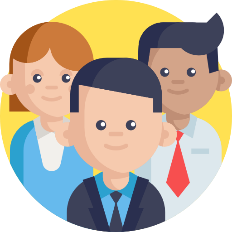 บุคลากรสำนักงานอธิการบดี จำนวนทั้งสิ้น 301 คน
ที่มา  :  งานบริหารบุคคลและนิติการ ข้อมูล ณ 27 มิถุนายน 2567
จำแนกตามประเภทบุคลากร
จำแนกตามวุฒิการศึกษา
ข้าราชการ จำนวน 3 คน คิดเป็น 1.00 %
ต่ำกว่าปริญญาตรี จำนวน 117 คน คิดเป็น 38.87 %
อยู่ระหว่างขอข้อมูล Update กับพี่กุ้ง กจ.
ลูกจ้างประจำ จำนวน 4 คน คิดเป็น 1.33 %
ปริญญาตรี จำนวน 154 คน คิดเป็น 51.16 %
พนักงานราชการ จำนวน 11 คน คิดเป็น 3.65 %
ปริญญาโท จำนวน 30 คน คิดเป็น 9.97 %
พนักงานในสถาบันอุดมศึกษา จำนวน 117 คน 
คิดเป็น 38.87 %
ลูกจ้างชั่วคราว จำนวน 166 คน คิดเป็น 55.15 %
ที่มา  :  งานบริหารบุคคลและนิติการ ข้อมูล ณ 27 มิถุนายน 2567
3
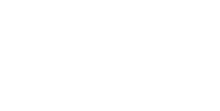 01
การดำเนินงานของสำนักงานอธิการบดี ประจำปีงบประมาณ พ.ศ. 2566 - 2567
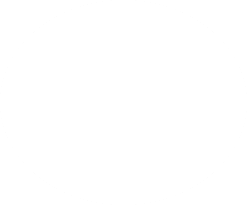 02
“เป็นศูนย์กลางการบริหารจัดการ โดยใช้เทคโนโลยีและนวัตกรรม”
1. พัฒนาการบริหารและบริการให้เป็นศูนย์กลางในการสนับสนุนตามภารกิจของมหาวิทยาลัย
พันธกิจ
2. พัฒนาบุคลากรให้มีความรู้ความสามารถ ทักษะ และสมรรถนะ ในการบริหารจัดการ และการบริการ
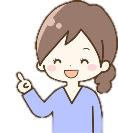 วิสัยทัศน์
แผนกลยุทธ์ที่ 4 การพัฒนาระบบบริหารจัดการให้มีประสิทธิภาพและมีธรรมาภิบาล
งานตามนโยบายอธิการบดี
การปรับโครงสร้างและการบริหารจัดการเพื่อให้สอดคล้องกับการreinventing มหาวิทยาลัย และการเปลี่ยนไปเป็น Smart University
1
r
งานตามนโยบายสภามหาวิทยาลัย
1.บุคลากรสายสนับสนุนเข้าสู่ตำแหน่งที่สูงขึ้นไม่น้อยกว่า ร้อยละ 10 ต่อปี
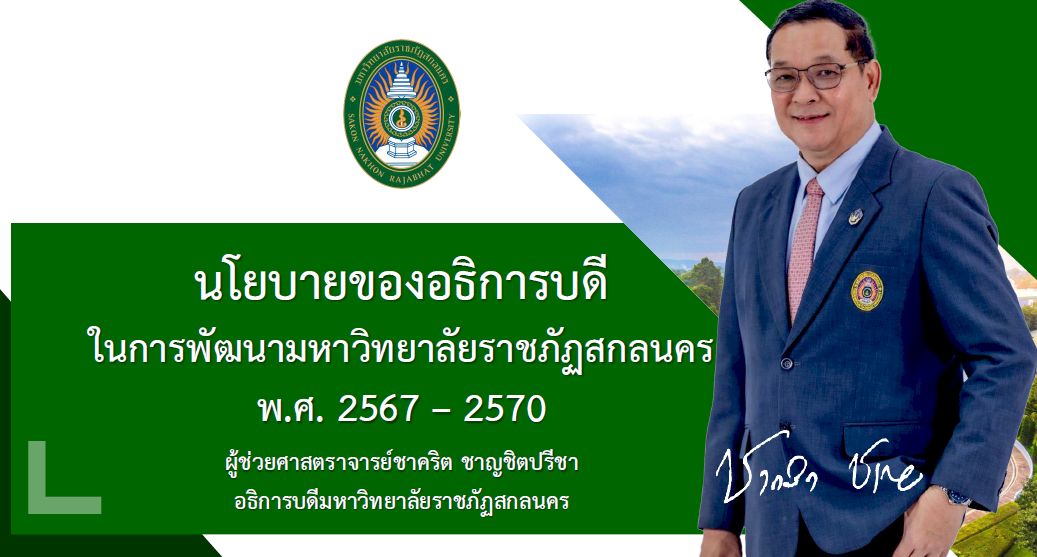 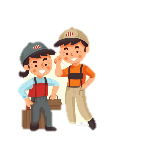 ผลการดำเนินงานปี 2566 ร้อยละ.....ผลการดำเนินงานปี 2567 ร้อยละ....
- การจัดทำข้อมูลเปิดเผยสาธารณะ
ผู้รับผิดชอบ : งานบริหารบุคคลฯ
2. หน่วยการใช้ไฟฟ้าลดลง ร้อยละ 5 (ปี 2569)
3. แผนกายภาพ
การบริหารจัดการศูนย์ฝึกประสบการณ์วิชาชีพภูพานเพลซใหม่ (การให้เช่า/หรือรูปแบบอื่น ๆ ที่เหมาะสม) เพื่อให้เกิดรายได้เพิ่มมากขึ้น
2
r
ผลการดำเนินงานปี 2566 ........ผลการดำเนินงานปี 2567 .....
ผลการดำเนินงานปี 2566 ร้อยละ.....ผลการดำเนินงานปี 2567 ร้อยละ....
ผู้รับผิดชอบ : งานอาคารฯ
ผู้รับผิดชอบ : งานทรัพย์สินฯ
5.ทบทวนระเบียบ ข้อบังคับ ประกาศ เพื่อให้เป็นไปตามแนวปฏิบัติตามหลักธรรมาภิบาลในสถาบันอุดมศึกษากำหนด ไม่น้อยกว่า 5 ฉบับ
4. การประเมินคุณธรรมและความโปร่งใสในการดำเนินงานภาครัฐ ITA ไม่น้อยกว่า ร้อยละ 85
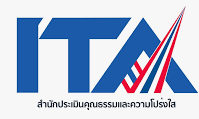 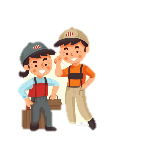 4
3
r
การพัฒนาบุคลากรสายวิชาการ สายสนับสนุนและบุคลากรโรงเรียน กองพัฒนาบุคลากร กองทุนสำรองเลี้ยงชีพ  และกองทุนสวัสดิการพนักงานมหาวิทยาลัย
r
การขยายชั้นเรียนโรงเรียนวิถีธรรมฯให้ถึงมัธยมศึกษาตอนปลาย (ม.6)
ผลการดำเนินงานปี 2566 ร้อยละ.....ผลการดำเนินงานปี 2567 ร้อยละ....
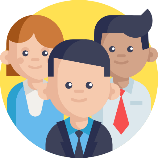 ผู้รับผิดชอบ : กองแผนฯ
โครงการ................งบประมาณ.....บาท
ผลการดำเนินงานปี 2566 จำนวน.....ผลการดำเนินงานปี 2567 จำนวน....
การดำเนินงานเป็นอย่างไร.............
ปัญหาและอุปสรรคในการดำเนินงาน
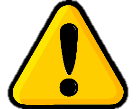 ผู้รับผิดชอบ : งานบริหารบุคคลฯ
ผู้รับผิดชอบ : นิติกร
คู่มือปฏิบัติงาน
ปัญหาและอุปสรรคในการดำเนินงาน
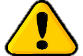 ปี 2566 จำนวน..... เล่มปี 2567 จำนวน.... เล่ม
ผู้รับผิดชอบ : รร.วิถีธรรมฯ
ผู้รับผิดชอบ : งานบริหารบุคคลฯ
4
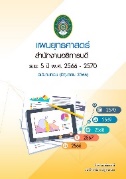 ผลการดำเนินงาน ปีงบประมาณ พ.ศ. 2566 - 2567
ยุทธศาสตร์ที่ 1 พัฒนาระบบบริหารจัดการสู่ความเป็นเลิศ
ผลการดำเนินงานตามพันธกิจ
พัฒนาการบริหารและบริการให้เป็นศูนย์กลางในการสนับสนุนตามภารกิจของมหาวิทยาลัย
2. พัฒนาบุคลากรให้มีความรู้ความสามารถ ทักษะ และสมรรถนะ ในการบริหารจัดการ และการบริการ
ยุทธศาสตร์ที่ 2 พัฒนาสมรรถนะทรัพยากรบุคคลเพื่อเสริมสร้างคุณค่าให้แก่องค์กร
ยุทธศาสตร์ที่ 3 สนับสนุนการจัดกิจกรรมพัฒนานักศึกษา
ผลการดำเนินงาน ปี 2567
ผลการดำเนินงาน ปี 2566
บรรลุเป้าหมาย 12 KPIจากทั้งหมด 12 KPIคิดเป็นร้อยละ 100
บรรลุเป้าหมาย 10 KPIจากทั้งหมด 11 KPIคิดเป็นร้อยละ 90
โครงการหลักที่เป็นจุดเน้นของ สำนักงานอธิการบดี
ปีงบประมาณ พ.ศ. 2569 - 2573
1. โครงการพัฒนาระบบบริหารงานบุคลากรเชิงรุกสู่การพลิกโฉมมหาวิทยาลัย “กลุ่มการพัฒนาชุมชนท้องถิ่นหรือชุมชน อื่น” (กลุ่ม 3)
โครงการยกระดับนวัตกรรมชุมชนด้วยกระบวนการวิศวกรสังคม
2. โครงการยกระดับนวัตกรรมชุมชนด้วยกระบวนการวิศวกรสังคม
โครงการ ……………………….
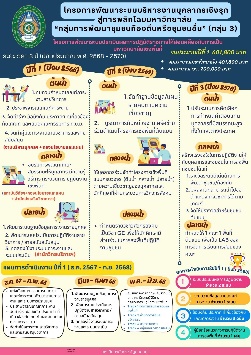 โครงการ ……………………….
3. โครงการ............................................
2569
2571
2573
4. โครงการ............................................
โครงการ ……………………….
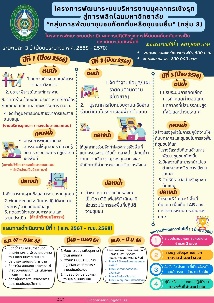 1. โครงการพัฒนาระบบบริหารงานบุคลากรเชิงรุกสู่การพลิกโฉมมหาวิทยาลัย “กลุ่มการพัฒนาชุมชนท้องถิ่นหรือชุมชนอื่น” (กลุ่ม 3)
โครงการยกระดับนวัตกรรมชุมชนด้วยกระบวนการวิศวกรสังคม
โครงการยกระดับนวัตกรรมชุมชนด้วยกระบวนการวิศวกรสังคม
2570
2572
โครงการจัดตั้งศูนย์บริการแบบเบ็ดเสร็จ
โครงการ............................................
2. โครงการยกระดับนวัตกรรมชุมชนด้วยกระบวนการวิศวกรสังคม
โครงการ............................................
เพิ่มช่องทางการจัดหารายได้
โครงการ............................................
โครงการ...................................................
3. โครงการ.........................................
4. โครงการ.........................................
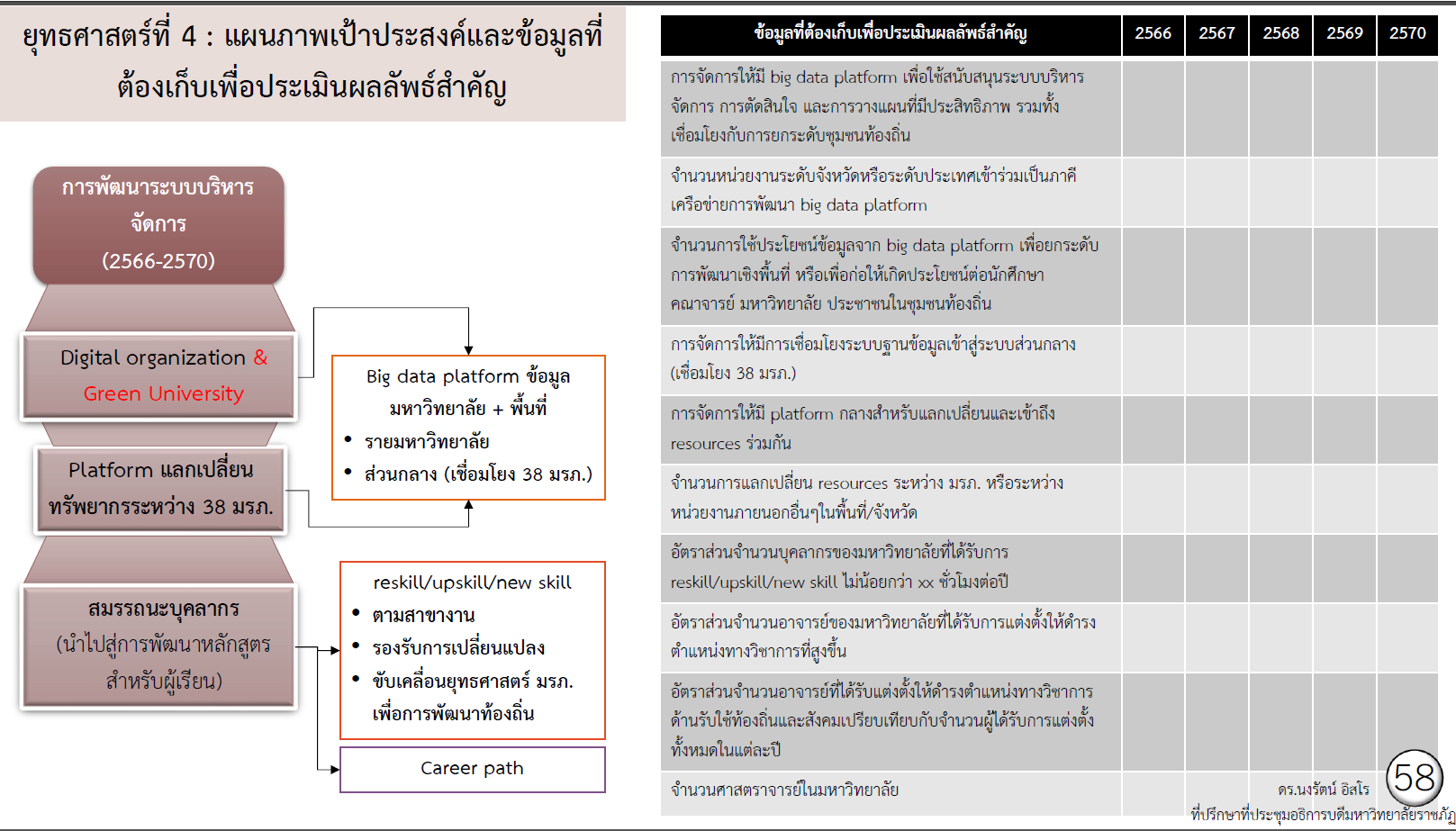 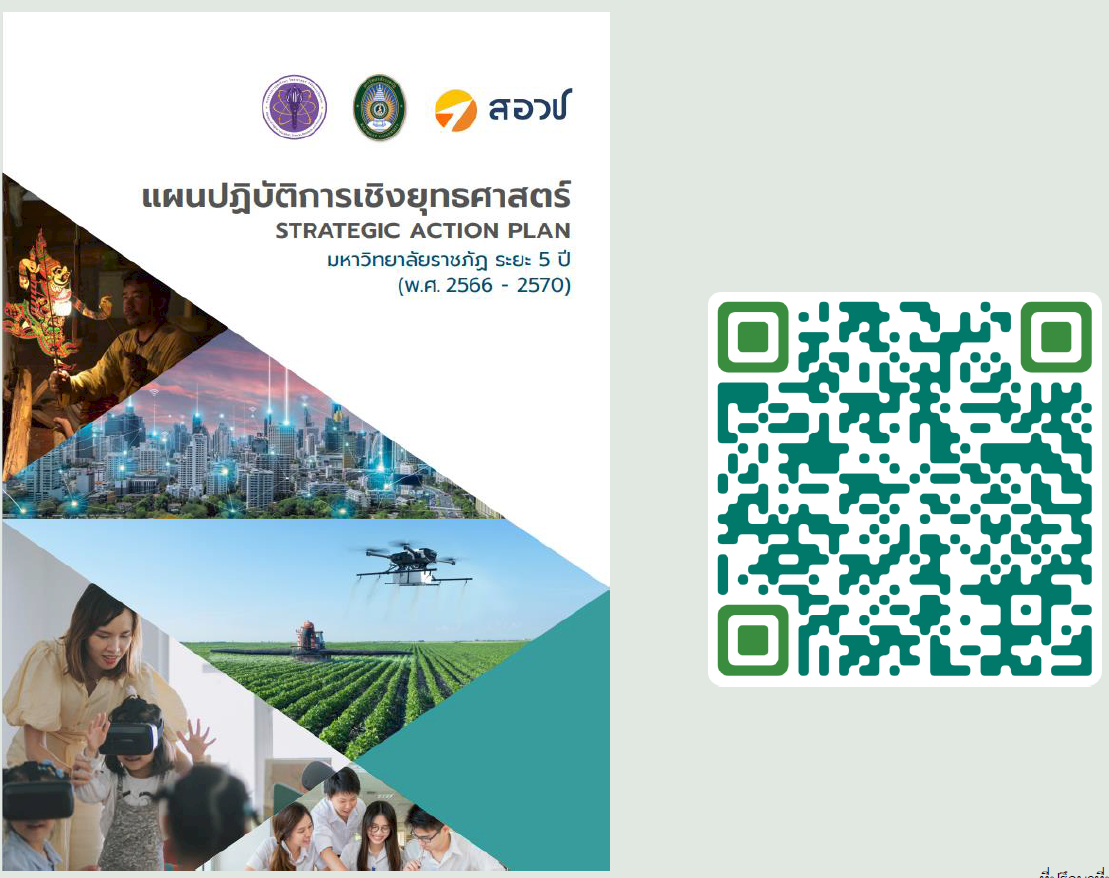 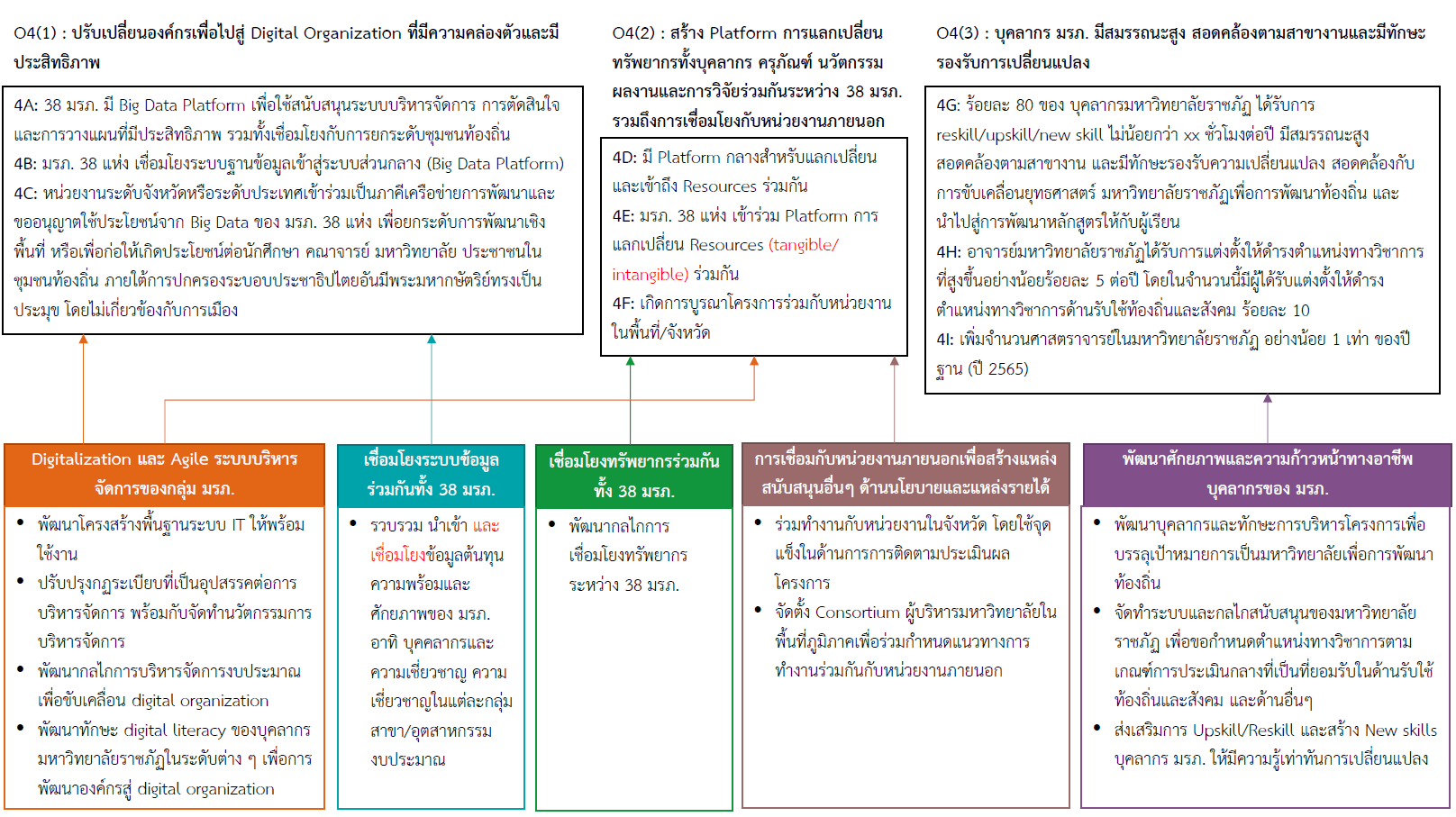 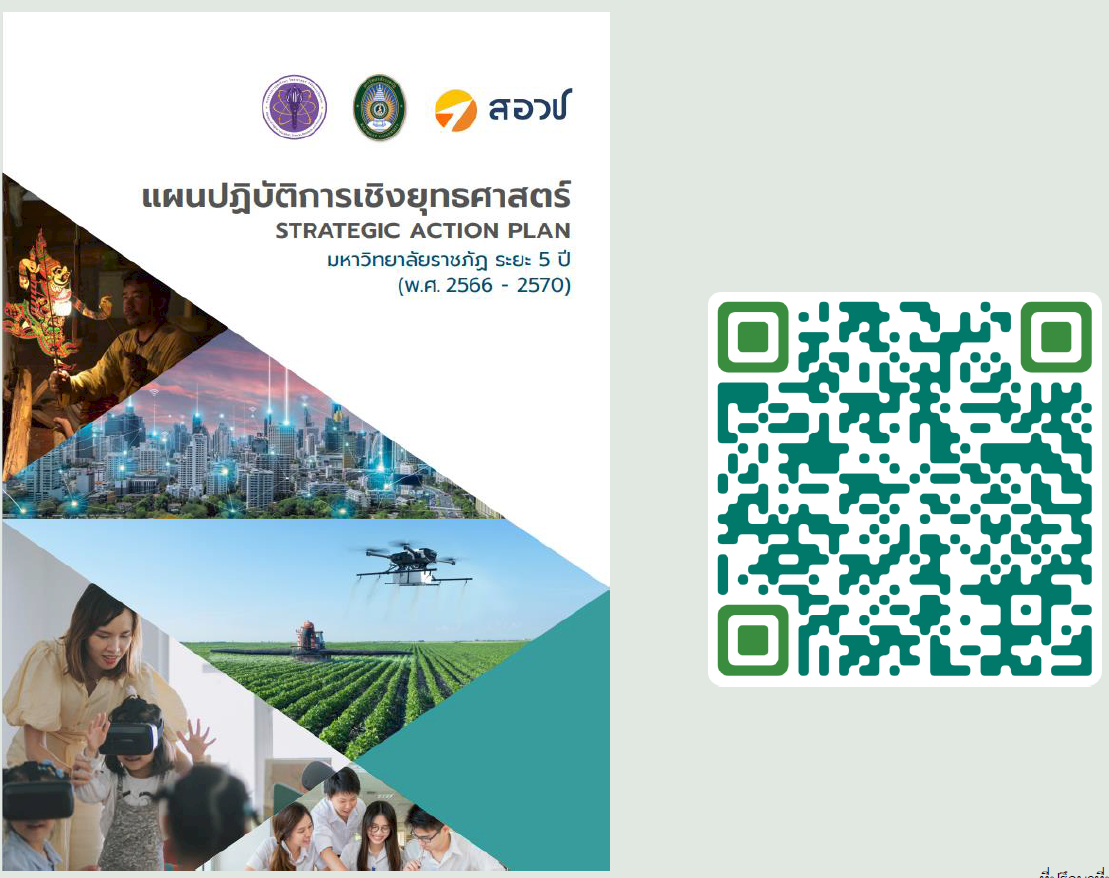 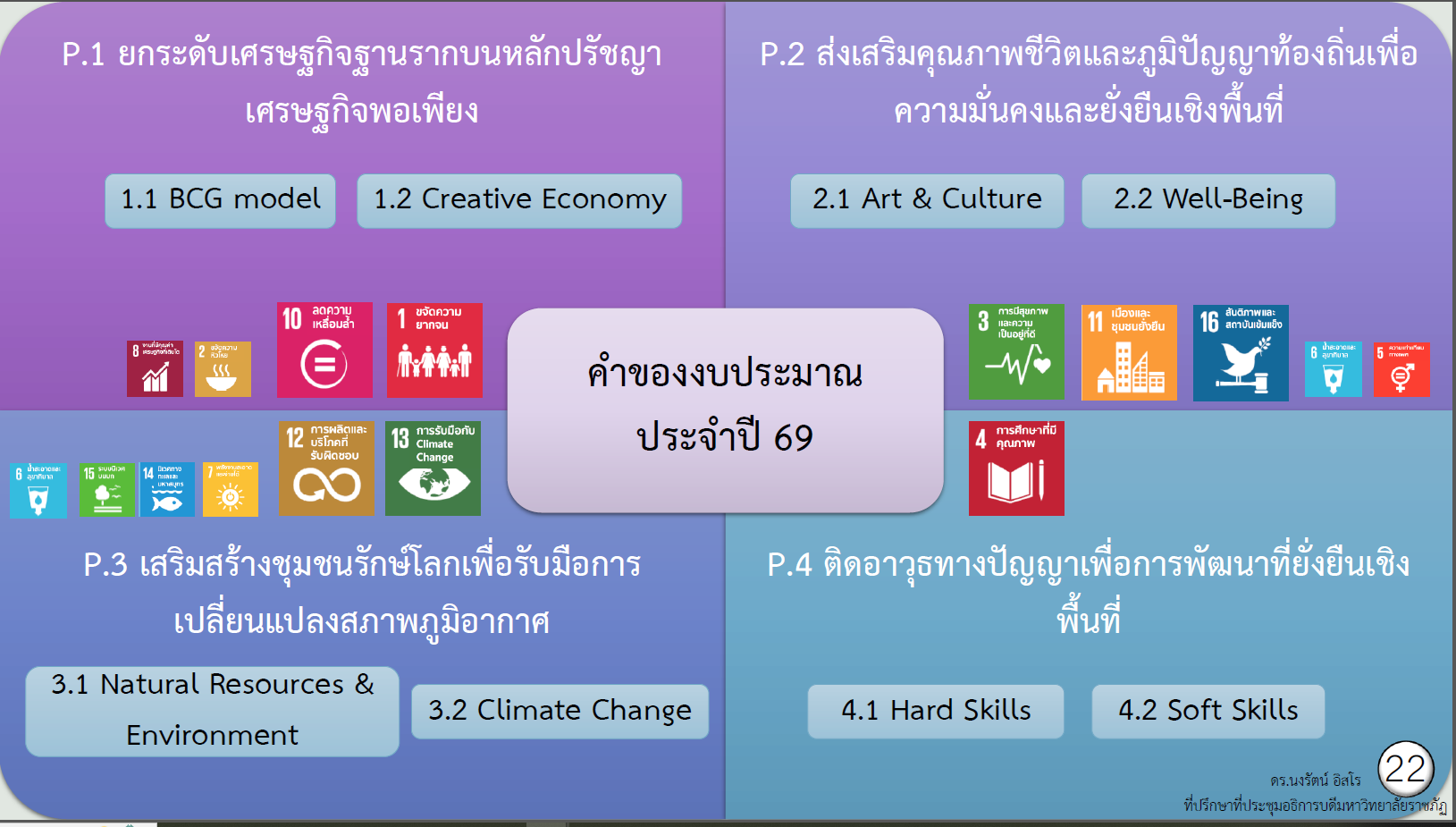 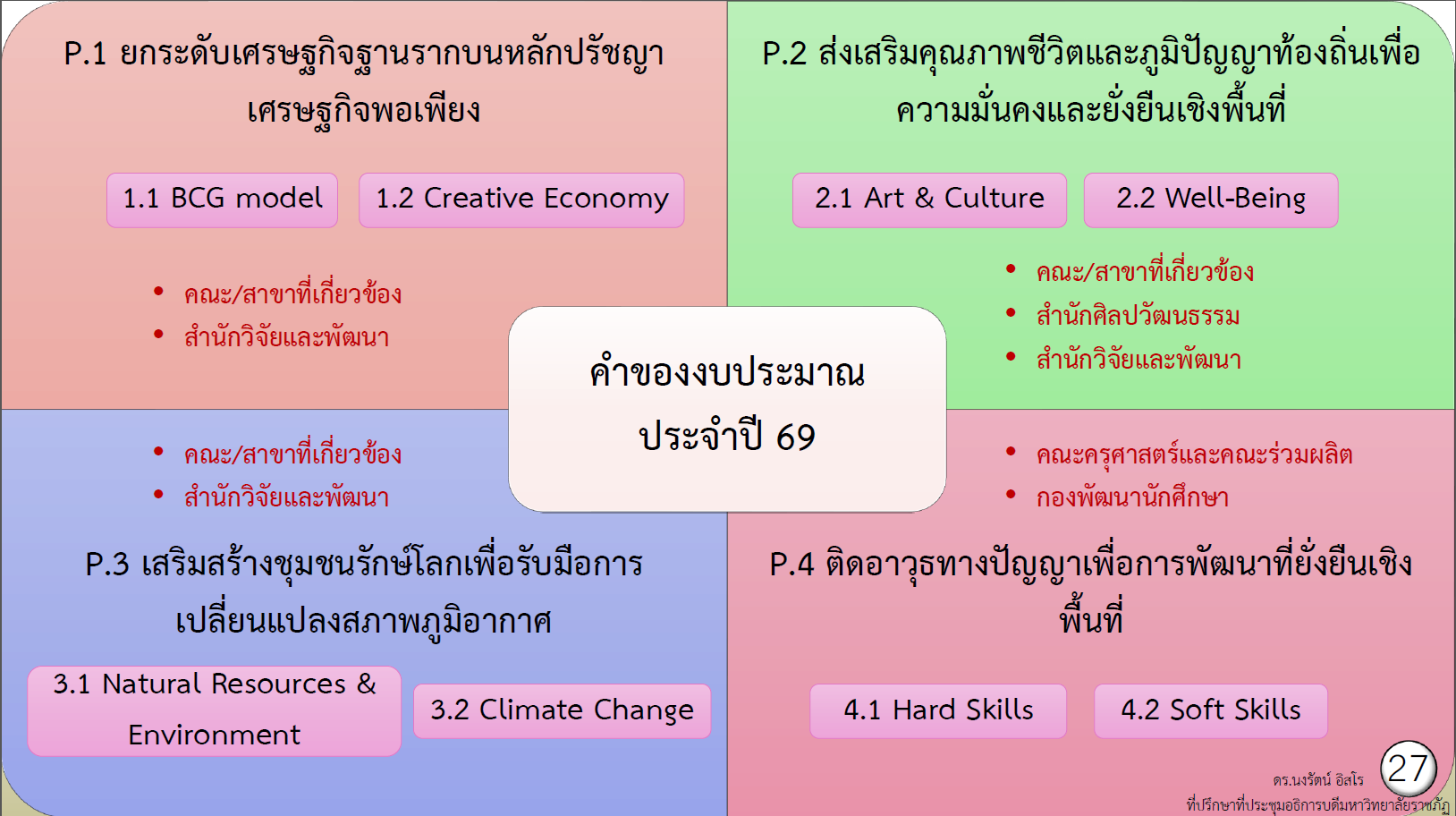 ตัวบ่งชี้ที่ 3.8 บุคลากรสายสนับสนุนที่ได้รับความก้าวหน้าตามสายงาน ประเภทวิชาชีพเฉพาะหรือเชี่ยวชาญเฉพาะ                  ระดับชำนาญการ กรณีปฏิบัติหน้าที่หัวหน้าหน่วยงานที่มีลักษณะใช้วิชาชีพและไม่ได้ใช้วิชาชีพ
พนักงานในสถาบันอุดม ได้รับการแต่งตั้งให้ดำรงตำแหน่ง
ประเภทวิชาชีพเฉพาะหรือเชี่ยวชาญเฉพาะ ระดับชำนาญการ 
กรณีปฏิบัติหน้าที่หัวหน้าหน่วยงานฯ จำนวน 7 ราย
สถาบันภาษา ศิลปะและวัฒนธรรม
จำนวน 2 ราย
สำนักส่งเสริมวิชาการและงานทะเบียน
จำนวน 2 ราย
สำนักงานอธิการบดี
จำนวน 2 ราย
คณะวิทยาการจัดการ
จำนวน 1 ราย
มหาวิทยาลัยราชภัฏสกลนคร โดยงานบริหารบุคคลและนิติการ  กองกลาง  สำนักงานอธิการบดี ได้ดำเนินรับสมัครบุคคลเพื่อเข้ารับการประเมินแต่งตั้งบุคคลให้ดำรงตำแหน่งประเภทวิชาชีพเฉพาะหรือเชี่ยวชาญเฉพาะ ระดับชำนาญการ  กรณีปฏิบัติหน้าที่หัวหน้าหน่วยงานที่มีลักษณะใช้วิชาชีพและไม่ได้ใช้วิชาชีพ มหาวิทยาลัยราชภัฏสกลนคร  ซึ่งมีผู้มีคุณสมบัติมีสิทธิเข้ารับการประเมินฯ ได้ยื่นขอรับการประเมิน จำนวน 10 ราย ซึ่งผ่านกระบวนการประเมินโดยคณะกรรมการประเมินเพื่อแต่งตั้งบุคคลให้ดำรงตำแหน่งสูงขึ้น (สายสนับสนุน) ประจำมหาวิทยาลัยราชภัฏสกลนคร และสภามหาวิทยาลัยอนุมัติแต่งตั้งให้ดำรงตำแหน่งสูงขึ้นแล้ว ตั้งแต่วันที่ 23 กุมภาพันธ์ 2567 จำนวน 7 คน อยู่ระหว่างการประเมิน จำนวน 2 ราย
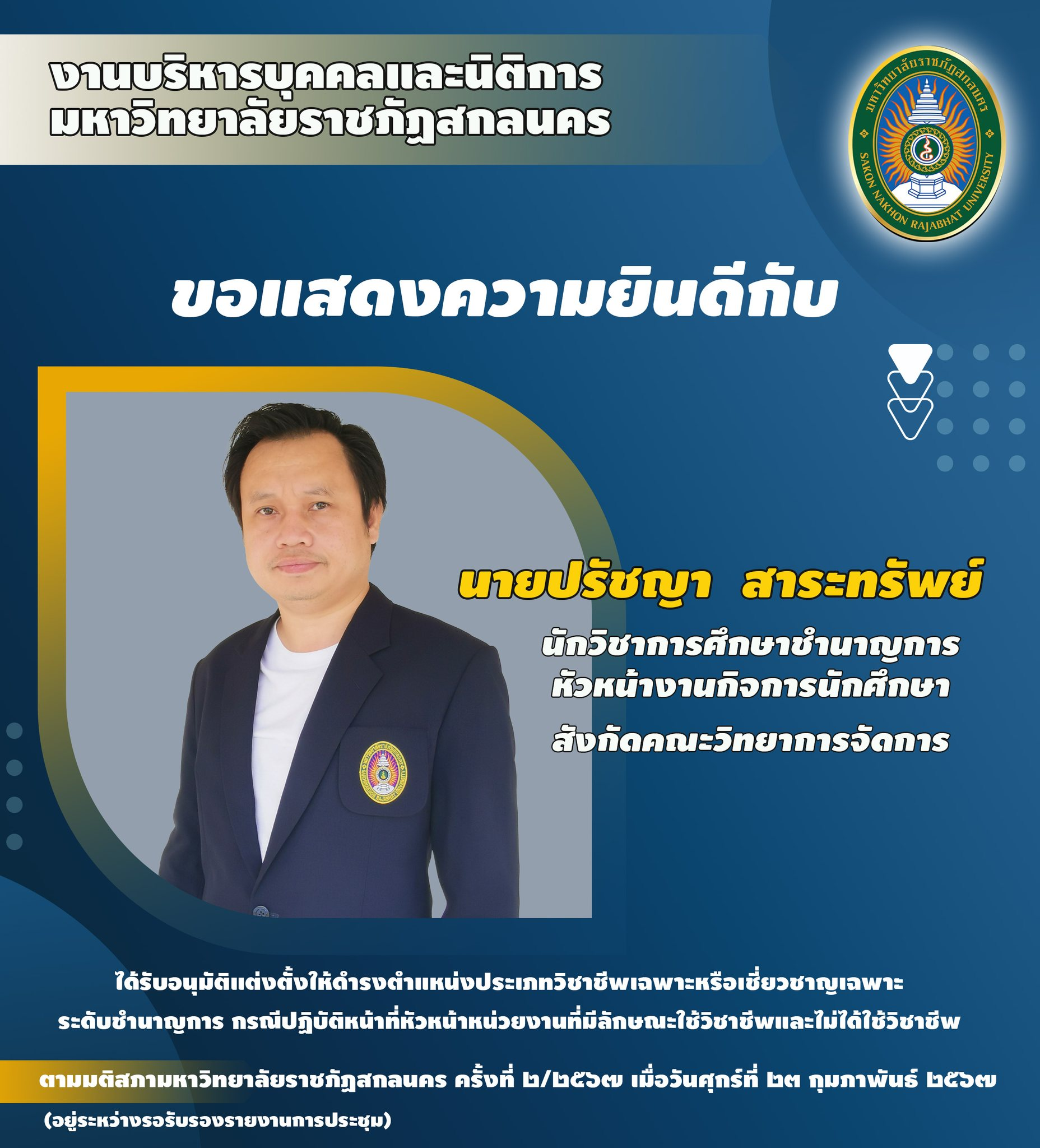 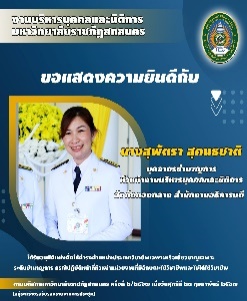 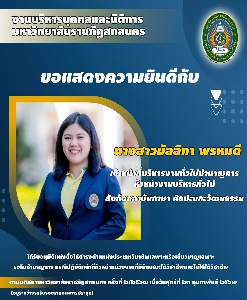 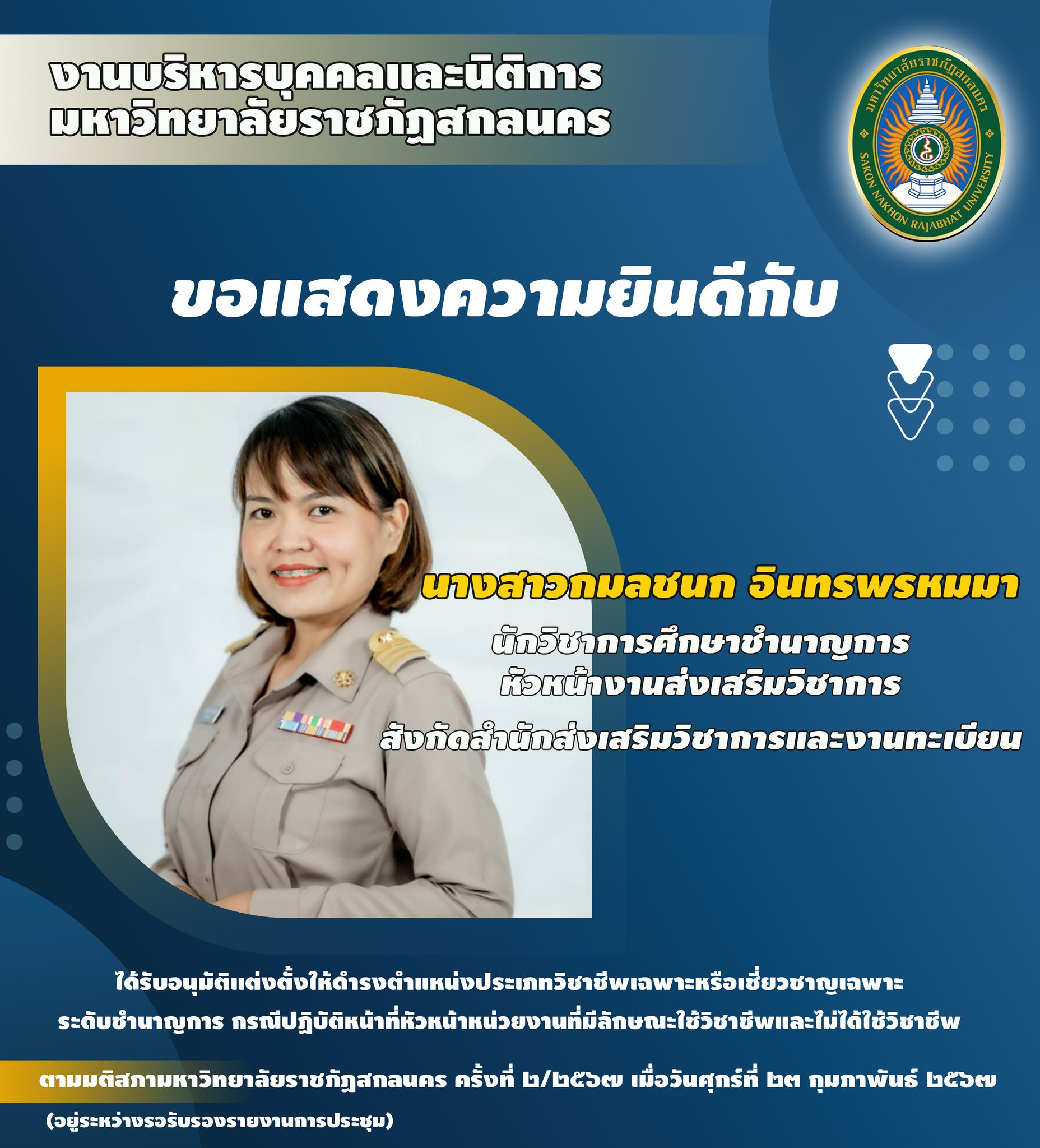 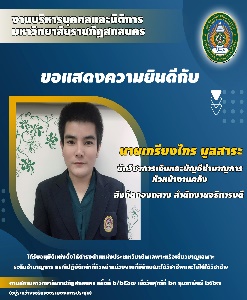 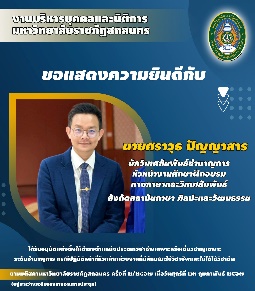 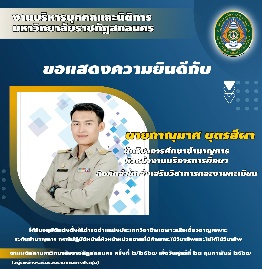 11
สำนักงานอธิการบดีจัดกิจกรรมแลกเปลี่ยนเรียนรู้เพื่อพัฒนางานสู่มืออาชีพ
กิจกรรมแลกเปลี่ยนเรียนรู้เพื่อพัฒนางานสู่มืออาชีพสำนักงานอธิการบดี จัดขึ้นโดยมีวัตถุประสงค์เพื่อพัฒนาบุคลากรในสำนักงานอธิการบดีและเป็นการแลกเปลี่ยนเรียนรู้กันในงาน เพื่อเป็นการกระตุ้นให้ส่วนงานและบุคลากรของสำนักงานอธิการบดี ได้รับทราบและแลกเปลี่ยนความรู้ร่วมกัน ซึ่งมีจำนวน  5 ครั้งดังนี้
3. การจัดทำแผนบริหารความเสี่ยงสำหรับหน่วยงานและการจัดวางระบบควบคุมภายในหน่วยงาน
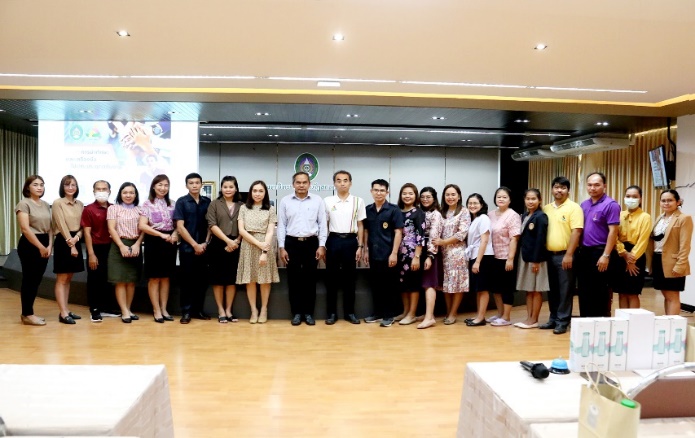 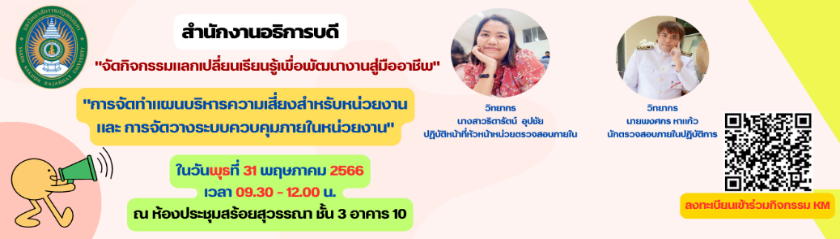 1. การเขียนหนังสือราชการอย่างมีเทคนิค
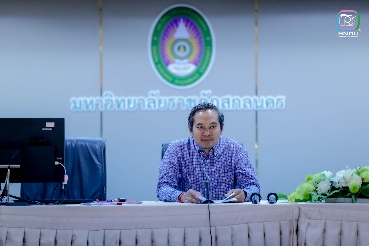 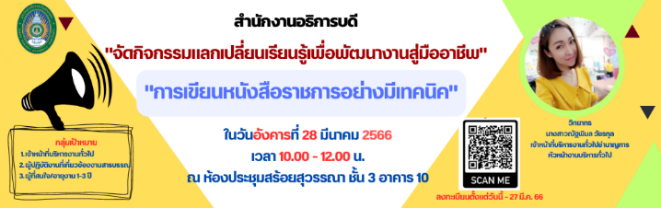 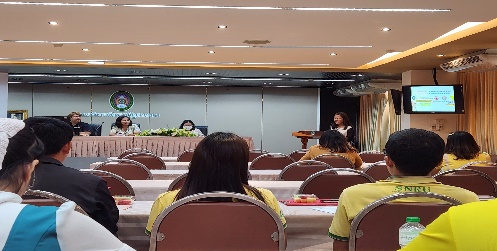 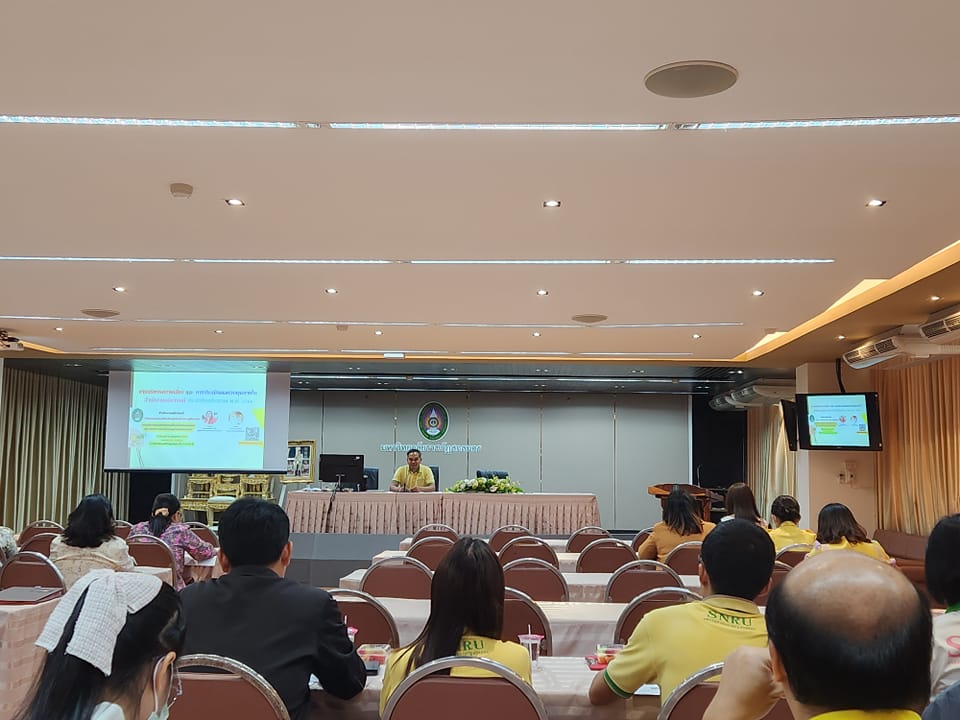 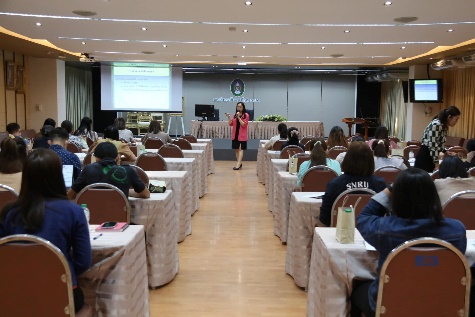 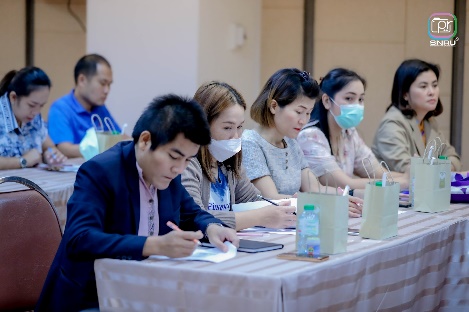 5. แนวปฏิบัติในการเบิกจ่ายการเดินทางไปราชการและค่าใช้จ่ายในการฝึกอบรม และการจัดทำคู่มือปฏิบัติงานเพื่อเตรียมพร้อมเข้าสู่ตำแหน่งที่สูงขึ้น
4. การนำทักษะและเครื่องมือวิศวกรสังคมไปปรับประยุกต์กับงาน
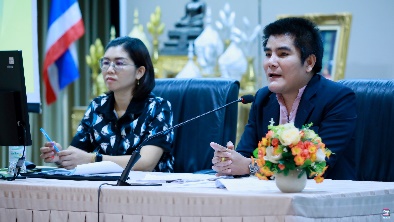 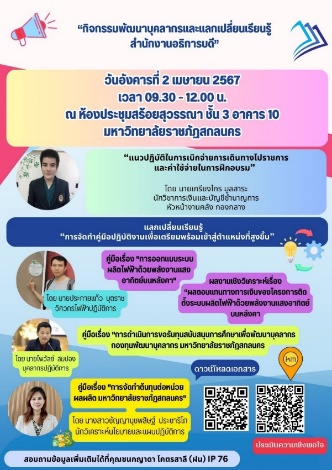 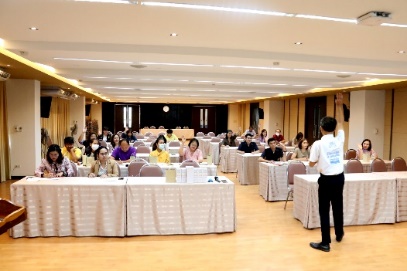 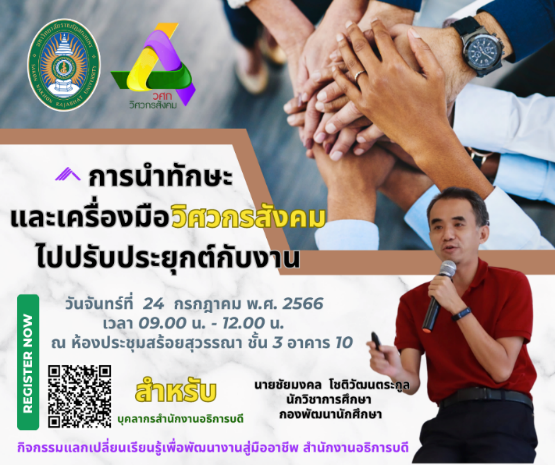 2.ระบบบริหารพัสดุของมหาวิทยาลัย
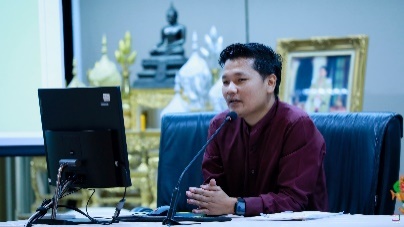 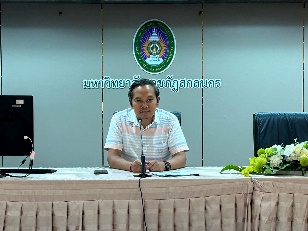 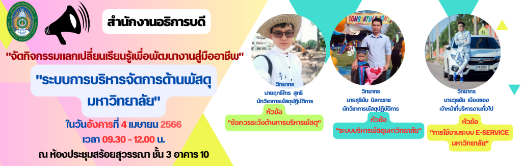 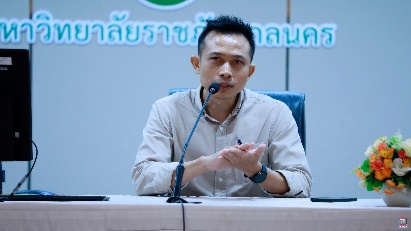 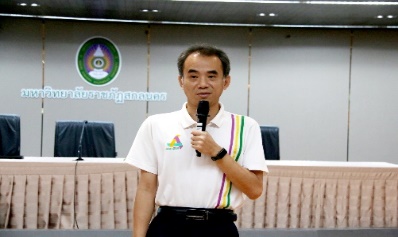 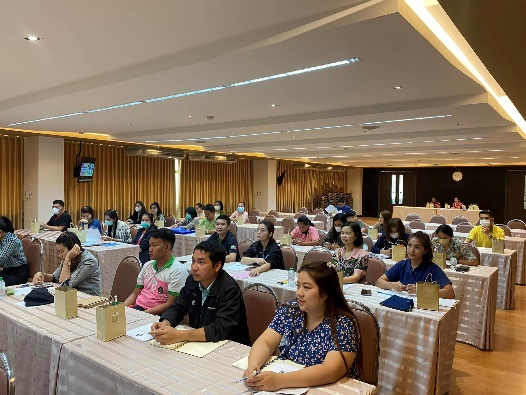 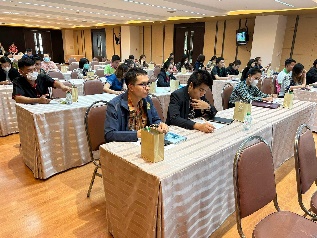 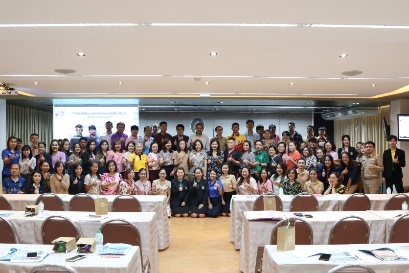 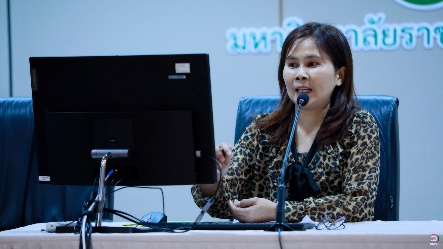 12
2. มีระบบสารสนเทศเพื่อการบริหารและการตัดสินใจตามพันธกิจของสำนักงานอธิการบดี โดยอย่างน้อยต้อง
   ครอบคลุมบริบทของหน่วยงานและสามารถนำไปใช้ในการดำเนินงานประกันคุณภาพการศึกษาของมหาวิทยาลัยได้
ผลการดำเนินงาน : สำนักงานอธิการบดี มีระบบสารสนเทศเพื่อการบริหารและการตัดสินใจตามพันธกิจ ของสำนักงานอธิการบดี  โดยครอบคลุมการบริหารจัดการและการเงินและสามารถนำไปใช้ในการดำเนินงานประกันคุณภาพการศึกษา
ด้านทรัพยากรบุคคล
ด้านการบริการ
ด้านงบประมาณ
- ระบบสารบรรณอิเล็กทรอนิกส์ -ระบบบริหารจัดการโครงการ - ระบบบริหารจัดการวัสดุ    - ระบบออกเลขที่หนังสือราชการภายนอกและเลขที่คำสั่งออนไลน์ -ระบบฐานข้อมูลศิษย์เก่า            - ระบบขอใช้รถยนต์ของมหาวิทยาลัยราชภัฏสกลนคร-  ระบบยื่นขอหนังสือรับรองออนไลน์ 
- ระบบออกเลขที่บันทึกข้อความมหาวิทยาลัย - ระบบให้บริการสารสนเทศเชิงรุก LPS-SNRU  - ระบบตรวจสอบสถานะนักศึกษากู้ยืม(กยศ./กรอ.) - ระบบจัดการข้อมูลนักศึกษาหอพักใน
- ระบบขอใช้สนามกีฬามหาวิทยาลัย -ระบบจองเลขที่ชุดเบิกจัดซื้อจัดจ้าง - ระบบบริหารพัสดุ
- ระบบแฟ้มสะสมงานบุคลากรมหาวิทยาลัยราชภัฏสกลนคร- ระบบประเมินผลการปฏิบัติราชการของบุคลากร- Line Official Account Manager
- ระบบสารสนเทศเพื่อการตัดสินใจสำหรับผู้บริหาร- ระบบบริหารงบประมาณ Finance Project
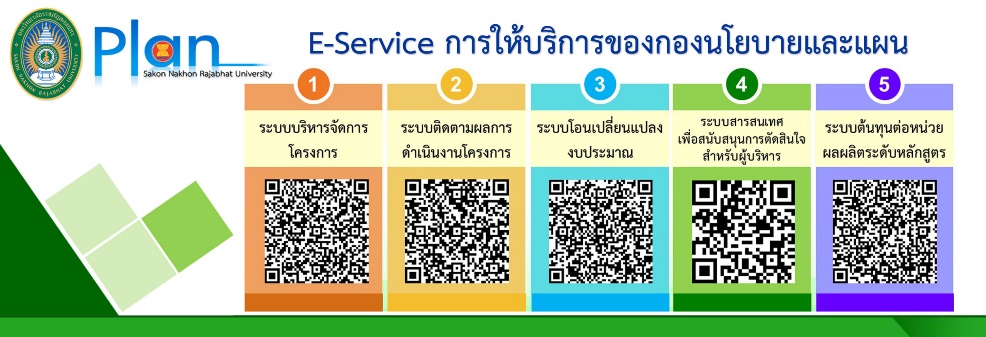 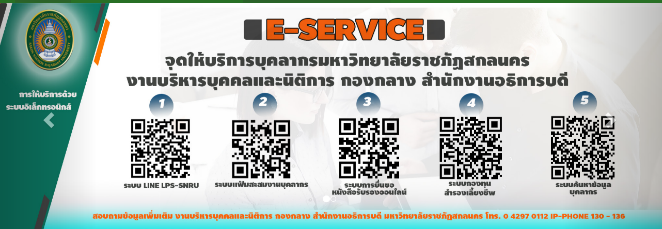 3. มีการประเมินความพึงพอใจของผู้ใช้ระบบสารสนเทศ
ผลการดำเนินงาน: สำนักงานอธิการบดีมีการประเมินความพึงพอใจของผู้ใช้ระบบสารสนเทศเพื่อเมื่อวิเคราะห์โดยภาพรวม พบว่าผลเฉลี่ยความพึงพอใจของผู้ใช้บริการมีค่าเฉลี่ยเท่ากับ 4.29 ซึ่งเมื่อวิเคราะห์เป็นรายการ ได้ดังนี้
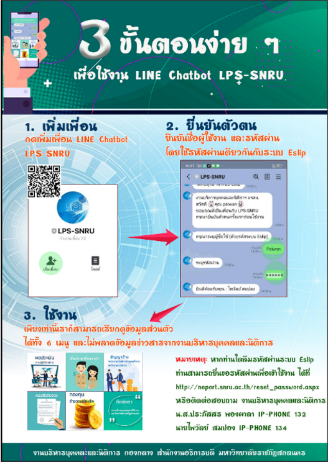 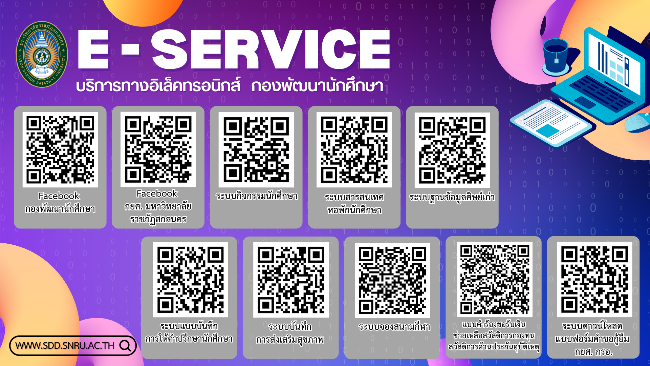 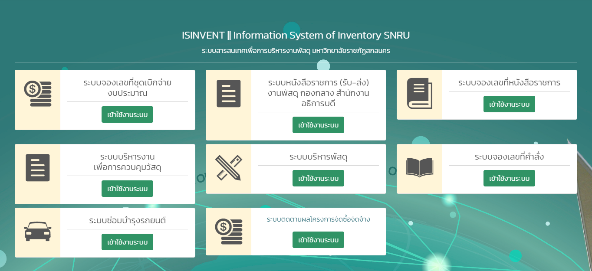 13
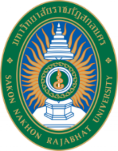 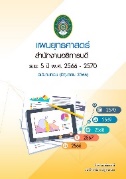 ผลการดำเนินงาน ปีงบประมาณ พ.ศ. 2566 - 2567
โครงการจุดเน้น ปีงบประมาณ พ.ศ. 2569 - 2573
ยุทธศาสตร์ที่ 1 พัฒนาระบบบริหารจัดการสู่ความเป็นเลิศ
2571
ผลการดำเนินงานตามพันธกิจ
2573
2572
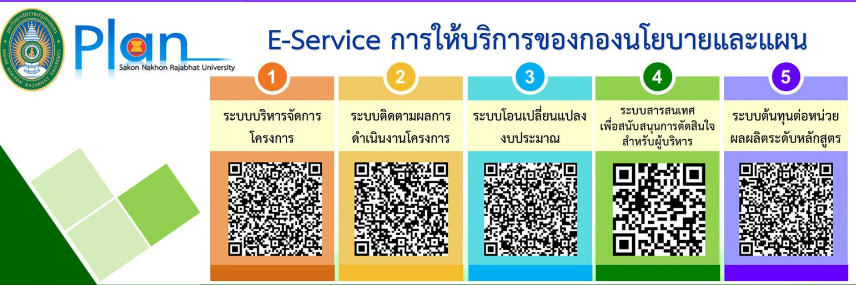 2570
1. พัฒนาการบริหารและบริการให้เป็นศูนย์กลางในการสนับสนุนตามภารกิจของมหาวิทยาลัย
2569
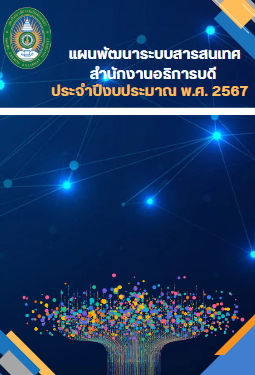 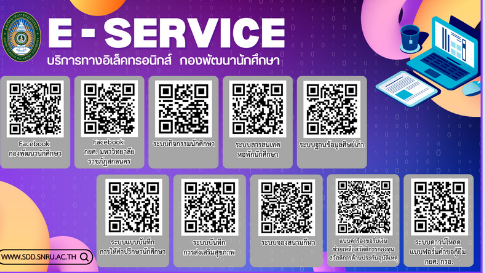 พัฒนาระบบสารสนเทศกลาง เพื่อสนับสนุนการบริหารจัดการข้อมูลของมหาวิทยาลัย จำนวนระบบสารสนเทศ แบ่งตามหน่วยงานได้แก่
กองกลาง จน. 29 ระบบ
กองนโยบายและแผน จน. 5 ระบบ
กองพัฒนานักศึกษา จน. 9 ระบบ
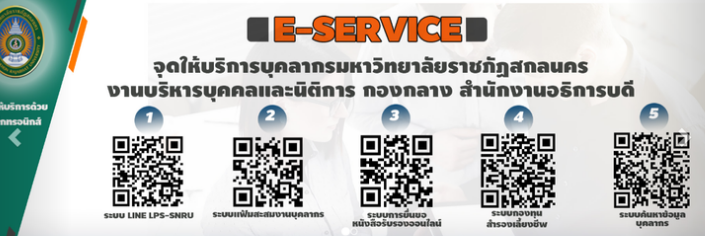 ยุทธศาสตร์ที่ 2 พัฒนาสมรรถนะทรัพยากรบุคคลเพื่อเสริมสร้างคุณค่าให้แก่องค์กร
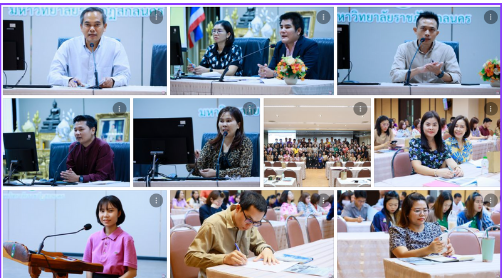 ผลการดำเนินงาน ปี 2567
ผลการดำเนินงาน ปี 2566
บรรลุเป้าหมาย 9 KPIจากทั้งหมด 12 KPIคิดเป็นร้อยละ 82
บรรลุเป้าหมาย 9 KPIจากทั้งหมด 11 KPIคิดเป็นร้อยละ 82
2. พัฒนาบุคลากรให้มีความรู้ความสามารถ ทักษะ และสมรรถนะ ในการบริหารจัดการ และการบริการ
กิจกรรมแลกเปลี่ยนเรียนรู้พัฒนางานสู่มืออาชีพ จำนวน 6 ครั้ง
การเขียนหนังสือราชการอย่างมีเทคนิค 
การนำทักษะและเครื่องมือวิศวกรสังคมไปปรับประยุกต์กับงาน
แนวปฏิบัติในการเบิกจ่ายการเดินทางไปราชการและค่าใช้จ่ายในการฝึกอบรม
การจัดทำคู่มือปฏิบัติงานเพื่อเตรียมพร้อมเข้าสู่ตำแหน่งที่สูงขึ้น
การบริหารความเสี่ยงหน่วยงาน
ระบบบริหารพัสดุมหาวิทยาลัย
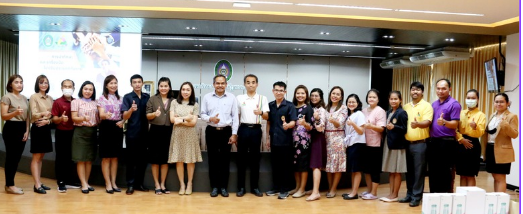 ศึกษาดูงานทั้ง Online และ Onsite
- โครงการกลางบางโครงการทำให้ สนอ. ต้องด้รับผิดชอบรายผลค่ะ
ม.เทคโนโลยีราชมงคลอีสาน
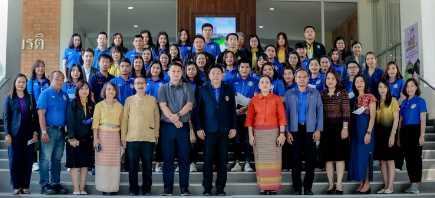 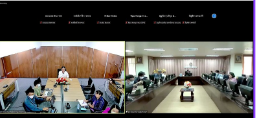 ยุทธศาสตร์ที่ 3 สนับสนุนการจัดกิจกรรมพัฒนานักศึกษา
ม.ราชภัฏเชียงใหม่
แผนพัฒนาบุคลากร
แผน KM
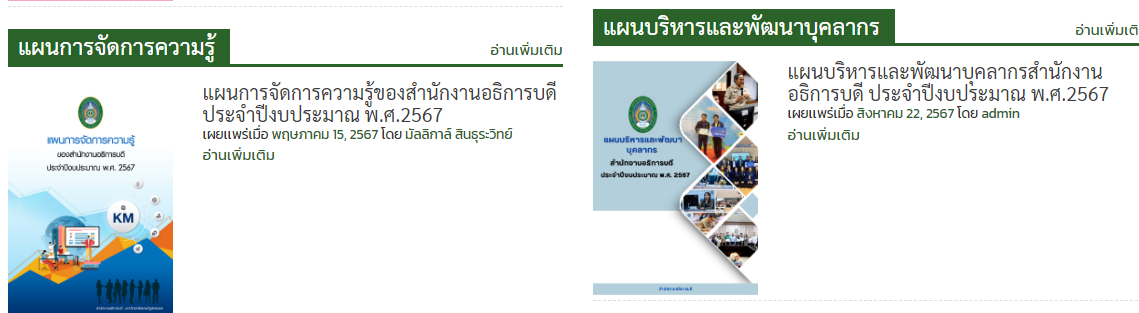 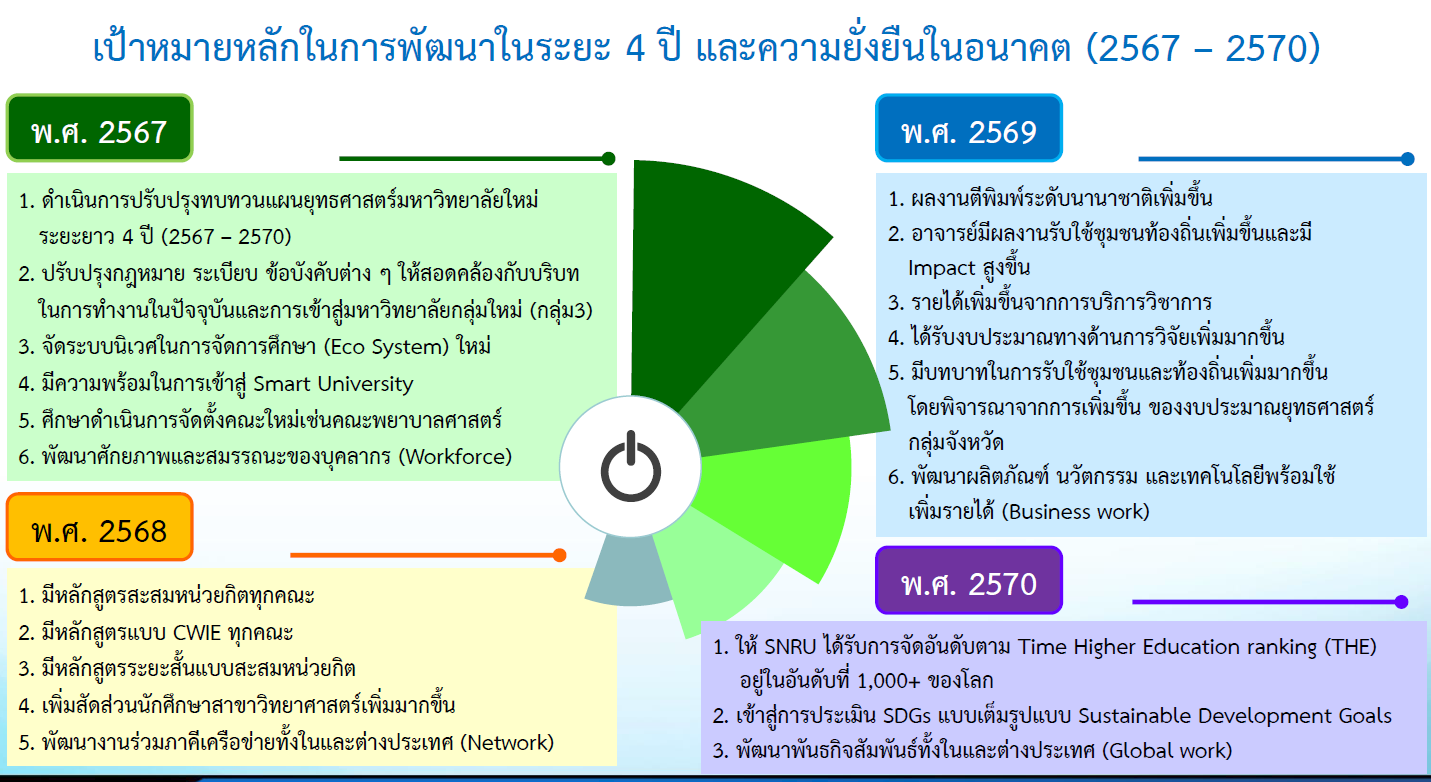 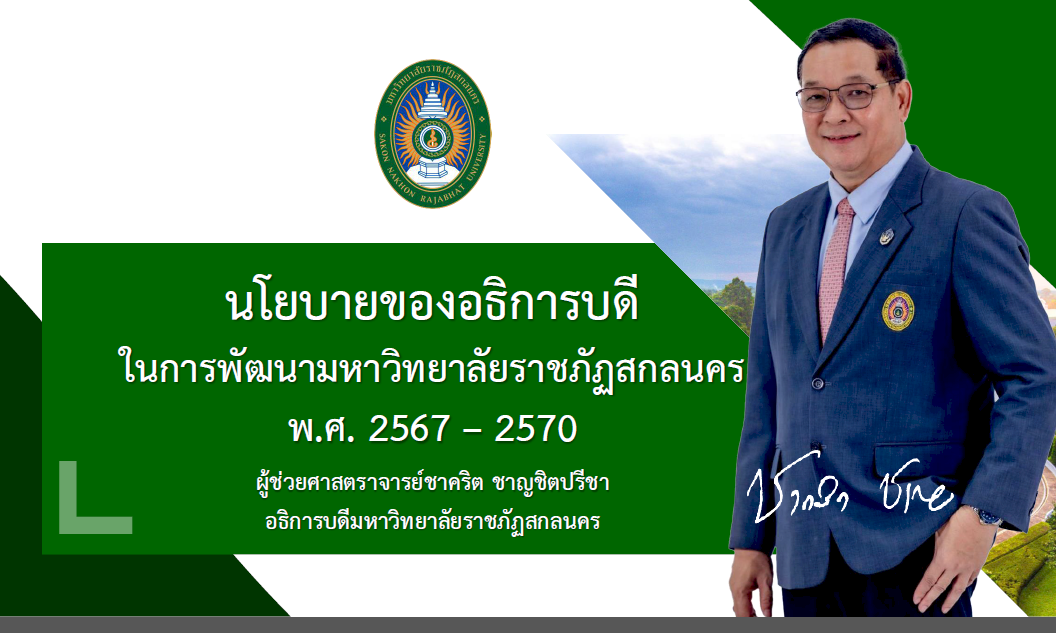 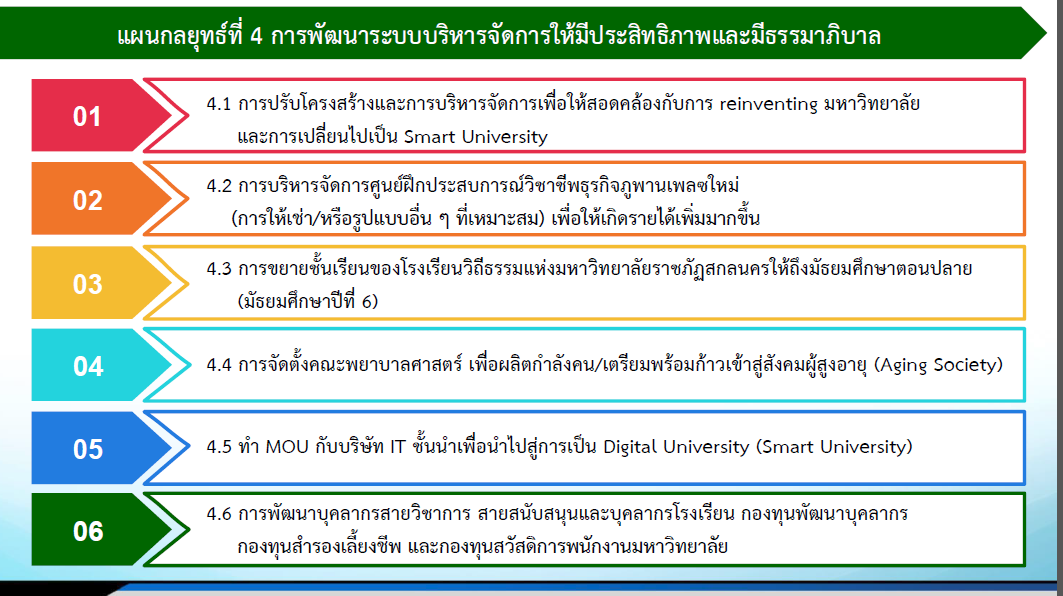 15
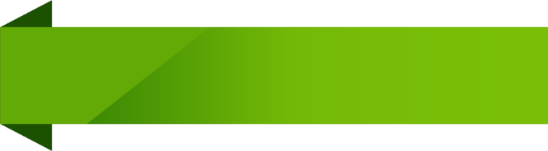 แผนปฏิบัติราชการสำนักงานอธิการบดี ประจำปีงบประมาณ พ.ศ. 2567
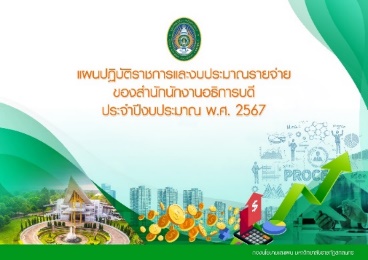 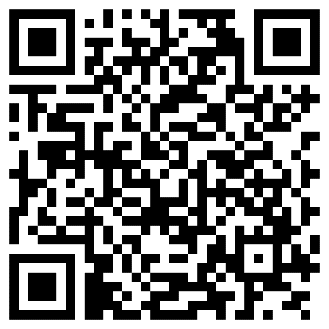 P.24-34
รวม 13 ตัวชี้วัด
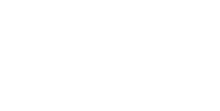 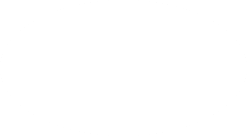 โครงการพัฒนาระบบบริหารงานบุคลากรเชิงรุก
สู่การพลิกโฉมมหาวิทยาลัย “กลุ่มการพัฒนาชุมชนท้องถิ่นหรือชุมชนอื่น” (กลุ่ม 3)
01
02
12 กุมภาพันธ์ 2568ชี้แจงเกณฑ์ภาระงานสายวิชาการฯ
ชี้แจงเกณฑ์ภาระงานสายวิชาการและสายสนับสนุนวิชาการ
ตามที่สำนักงานปลัดกระทรวงการอุดมศึกษา วิทยาศาสตร์ วิจัยและนวัตกรรม สนับสนุนการดำเนินโครงการพัฒนาระบบบริหารงานบุคลากรเชิงรุกสู่การพลิกโฉมมหาวิทยาลัย “กลุ่มพัฒนาชุมชนท้องถิ่นหรือชุมชนอื่น” (กลุ่ม 3) ภายใต้โครงการพัฒนาความเป็นเลิศขอสถาบันอุดมศึกษาและพัฒนากำลังคนขั้นสูง (Reinventing University) ประจำปีงบประมาณ พ.ศ. 2568 นั้น
ธันวาคม 2567
สภาคณาจารย์ฯ จัดโครงการพัฒนาคุณภาพชีวิตบุคลากร และชี้แจงเกณฑ์ภาระงานสายวิชาการและสายสนับสนุนวิชการให้กับบุคลากรได้แสดงความคิดเห็น ณ ห้องประชุมสร้อยสุวรรณา อาคาร 10 ชั้น 3 มหาวิทยาลัยราชภัฏสกลนคร
ตัวชี้วัดผลผลิต
1. ระบบบริหารงานบุคลากรเชิงรุกที่สามารถรองรับผู้ใช้งานได้มากกว่า 500 คน พร้อมทั้งมีฟังก์ชันวิเคราะห์ข้อมูลแบบอัตโนมัติ จำนวน 1 ระบบ
2. ระบบการประเมินผลการปฏิบัติงาน สายวิชาการ / สายสนับสนุนวิชาการ จำนวน 1 ระบบ
3. บุคลากรที่ได้รับการพัฒนาทักษะ และสมรรถนะในการลงปฏิบัติงานเชิงพื้นที่ จำนวน 100 คน 
4. บุคลากรสายสนับสนุนวิชาการ ได้รับการพัฒนาทักษะ และสมรรถนะในการ บริหารโครงการเพื่อสนับสนุนการทำงานร่วมกับชุมชนอย่างยั่งยืน จำนวน 50 คน
5. คู่มือการปฏิบัติงานเชิงพื้นที่ : เน้นกระบวนการออกแบบโครงการร่วมกับชุมชน 
   จำนวน 1 ฉบับ
6. นโยบายนำร่องเพื่อการบูรณาการกับเครือข่ายที่ร่วมดำเนินการโครงการ
  เชิงพื้นที่ต้นแบบ จำนวน 1 นโยบาย
7. ข้อบังคับ ประกาศ ที่เกี่ยวข้องกับเกณฑ์ภาระงาน จำนวน 3 ฉบับ
8. หลักสูตรพัฒนาศักยภาพอาจารย์สู่ผู้นำการเปลี่ยนแปลงเชิงพื้นที่ จำนวน 1 หลักสูตร
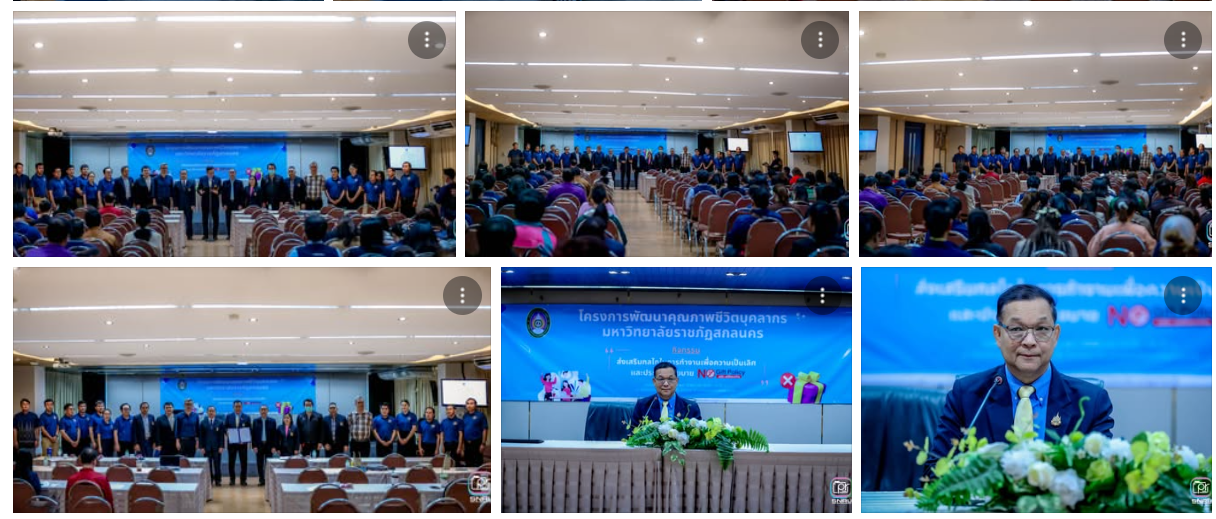 งบประมาณ 601,800 บาท
งบประมาณมหาวิทยาลัย 401,800 บาท
งบประมาณ อว. 200,000 บาท
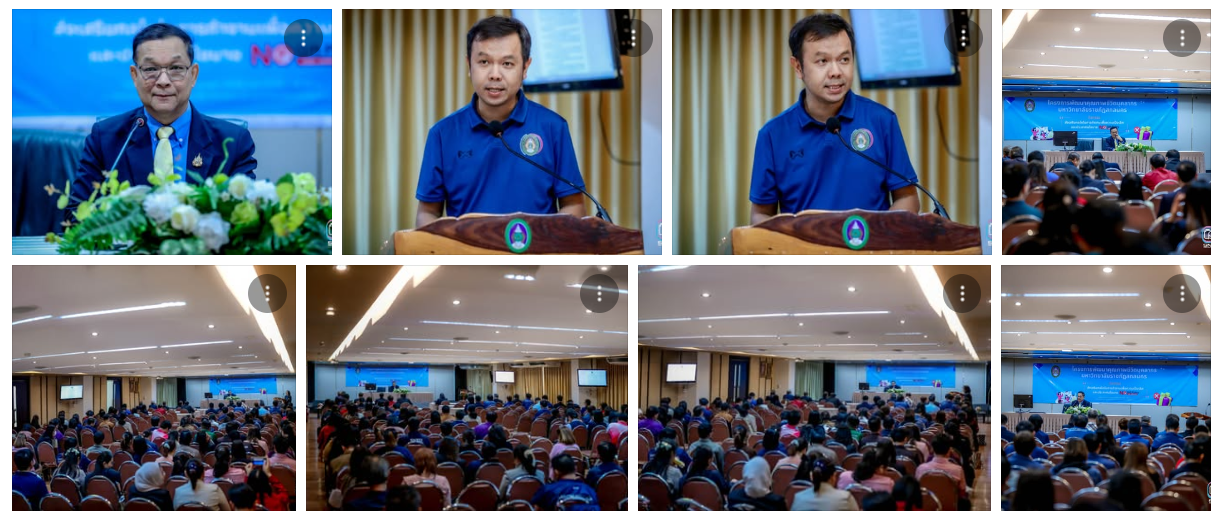 ตัวชี้วัดผลลัพธ์
1. บุคลากรนำความรู้ที่ได้รับจากการพัฒนาทักษะ มาปรับใช้ในการลงปฏิบัติงาน
   เชิงพื้นที่ ร้อยละ 80
2. สร้างเครือข่ายความร่วมมือในชุมชนเป้าหมายเพื่อสนับสนุนการพัฒนาท้องถิ่น
 อย่างยั่งยืน จำนวน 3 แห่ง
17
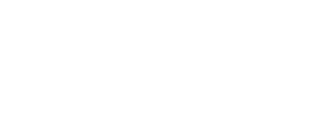 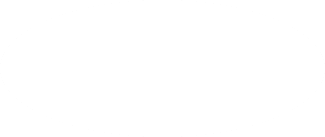 วันศุกร์ที่ 14 มีนาคม พ.ศ. 2568 เวลา 10.00 น. นายเกษม บุตรดี ผู้อำนวยการสำนักงานอธิการบดี ได้ประชุมหารือร่วมกับผู้อำนวยการสำนักส่งเสริมวิชาการฯ ผู้อำนวยการกองพัฒนานักศึกษา รองผู้อำนวยการสถาบันภาษาฯ และบุคลากรที่เกี่ยวข้อง ในการทบทวนหลักเกณฑ์และวิธีการคิดภาระงานทางวิชาการ ณ ห้องประชุมพุทธชาด ชั้น 3 อาคาร 10 มหาวิทยาลัยราชภัฏสกลนคร
ประชุมภาระงานสายวิชาการและสายสนับสนุนวิชาการ
เดือนมีนาคม 2568
03
04
วันอังคารที่ 4 มีนาคม พ.ศ. 2568 เวลา 13.30 น. ประชุมหารือการดำเนินงานอบรมเชิงปฏิบัติการพัฒนาศักยภาพบุคลากร (สายวิชาการ) บริหารจัดการโครงการเพื่อสนับสนุนการทำงานร่วมกับชุมชนอย่างยั่งยืน ณ ห้องประชุมกองนโยบายและแผน ชั้น 4 อาคาร 10 มหาวิทยาลัยราชภัฏสกลนคร
สายวิชาการ
สายสนับสนุนวิชาการ
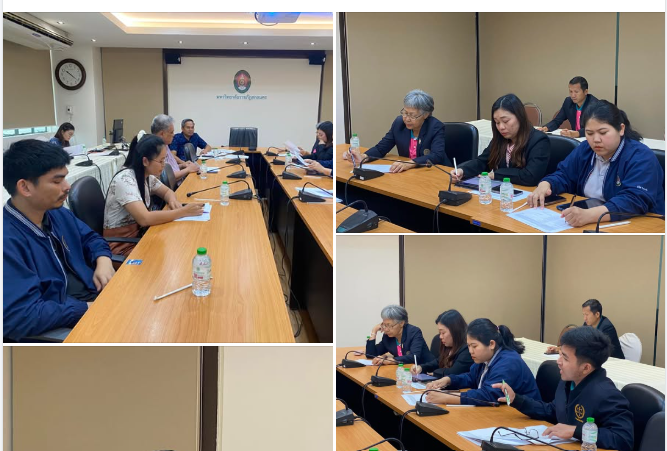 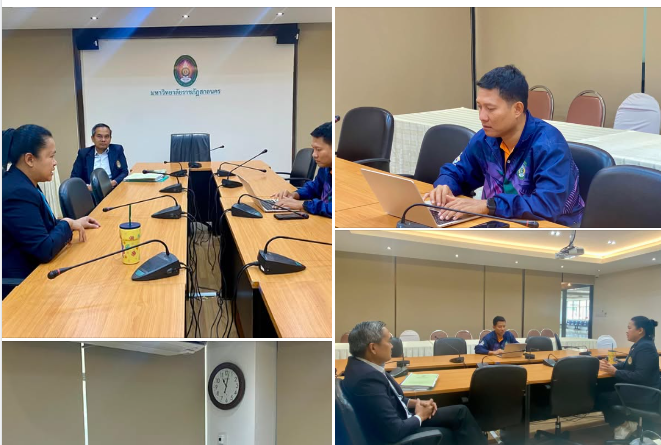 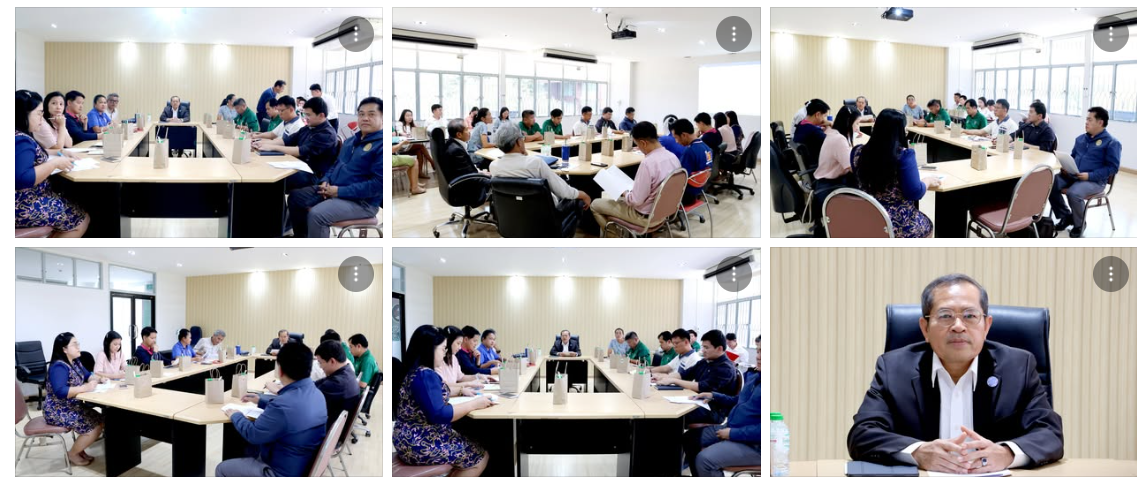 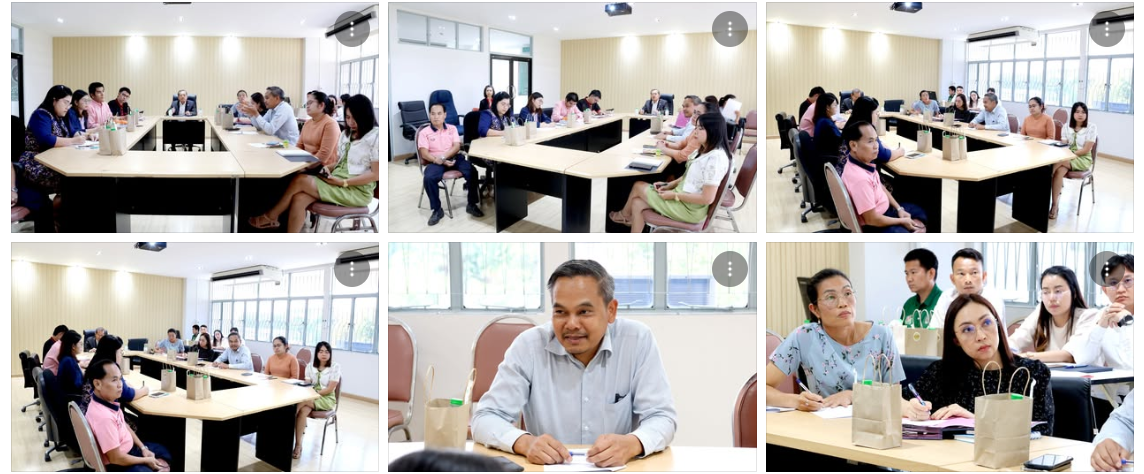 พิจารณาหลักเกณฑ์บัญชี 4 และบัญชี5
วันพุธที่ 12 มีนาคม พ.ศ. 2568 เวลา 09.00 น. ประชุมหารือหลักเกณฑ์และวิธีการกำหนดภาระงานทางวิชาการของผู้ดำรงตำแหน่งอาจารย์ ผู้ช่วยศาสตราจารย์ รองศาสตราจารย์ และศาสตราจารย์ ณ ห้องประชุมพุทธชาด ชั้น 3 อาคาร 10 มหาวิทยาลัยราชภัฏสกลนคร โดย ศาสตราจารย์ ดร.ทศวรรษ สีตะวัน รองอธิการบดี เป็นประธานการประชุม
แผนการดำเนินงานระยะ 3 ปี(2568 – 2570)
เดือนเมษายน 2568
MOU สป.อว ระหว่าง ม.พะเยา และม.ราชภัฏสกลนคร
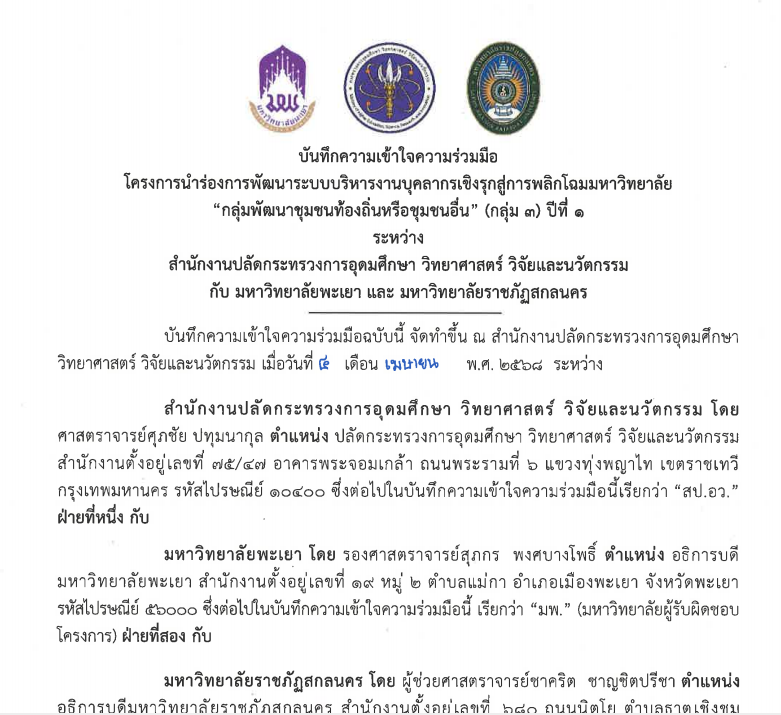 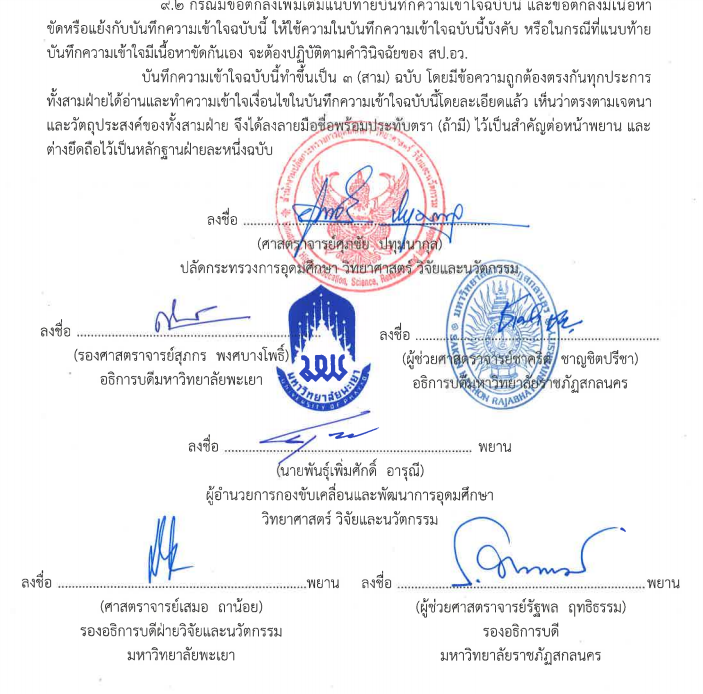 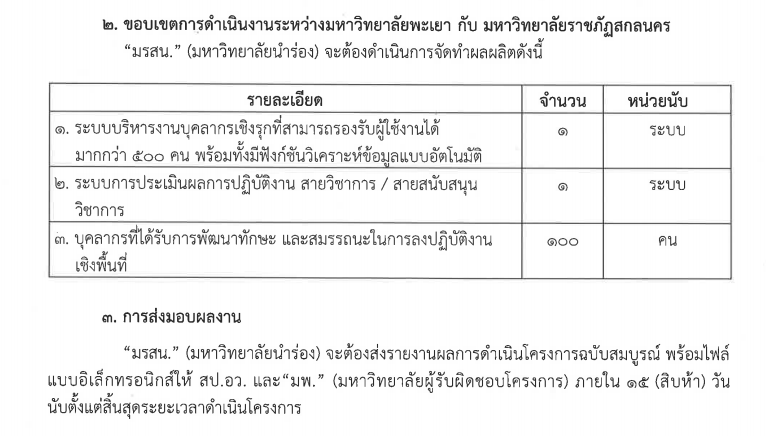 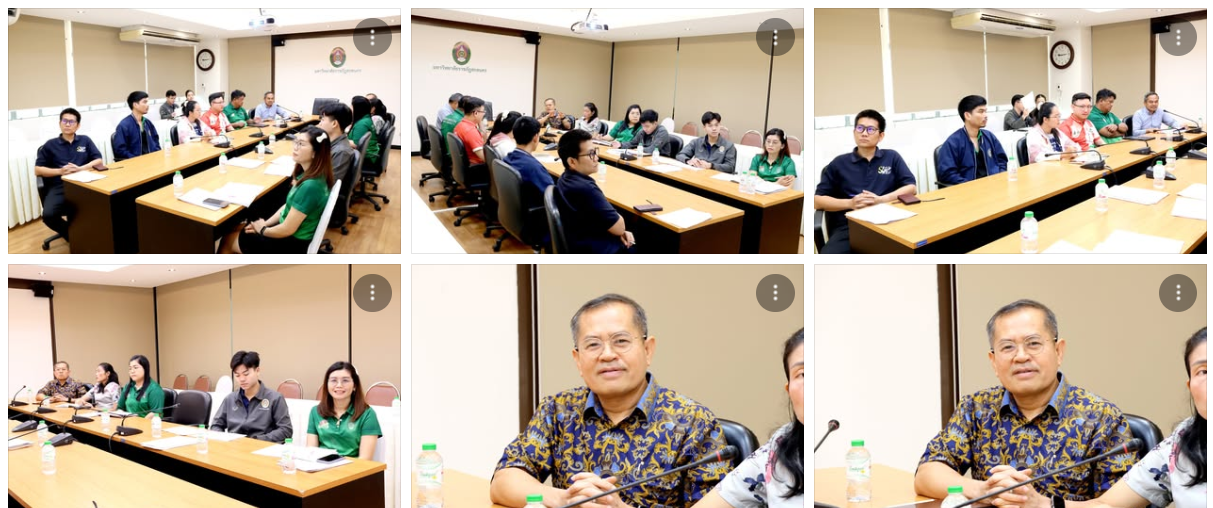 18
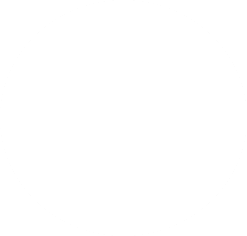 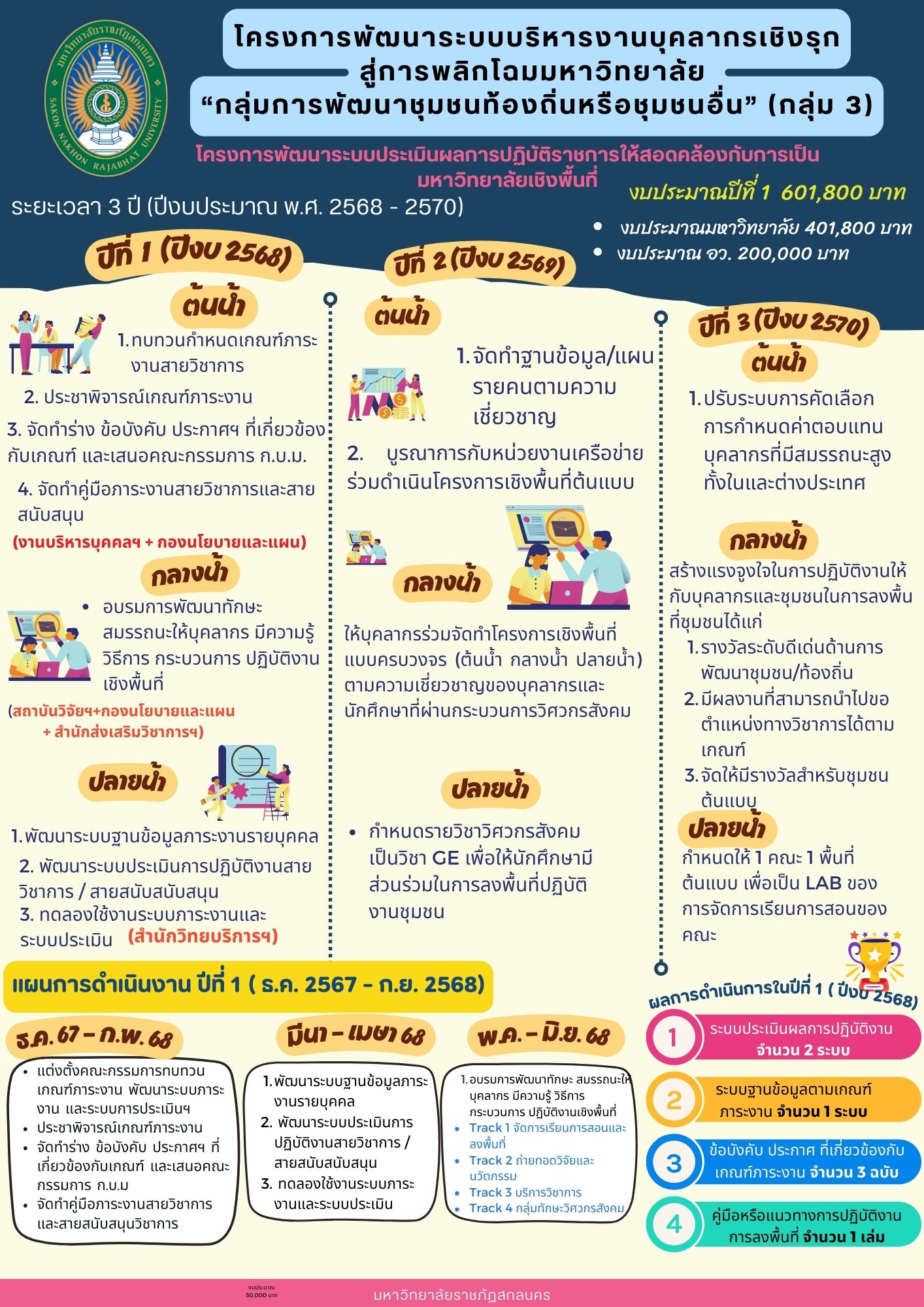 05
โครงการพัฒนาระบบบริหารงานบุคลากรเชิงรุกสู่การพลิกโฉมมหาวิทยาลัย “กลุ่มพัฒนาชุมชนท้องถิ่นหรือชุมชนอื่น” (กลุ่ม 3) ภายใต้โครงการพัฒนาความเป็นเลิศของสถาบันอุดมศึกษาและพัฒนากำลังคนขั้นสูง (Reinventing University) ประจำปีงบประมาณ พ.ศ. 2568 นั้น
แผนการดำเนินงานระยะ 3 ปี(2568 – 2570)
ธันวาคม 2567
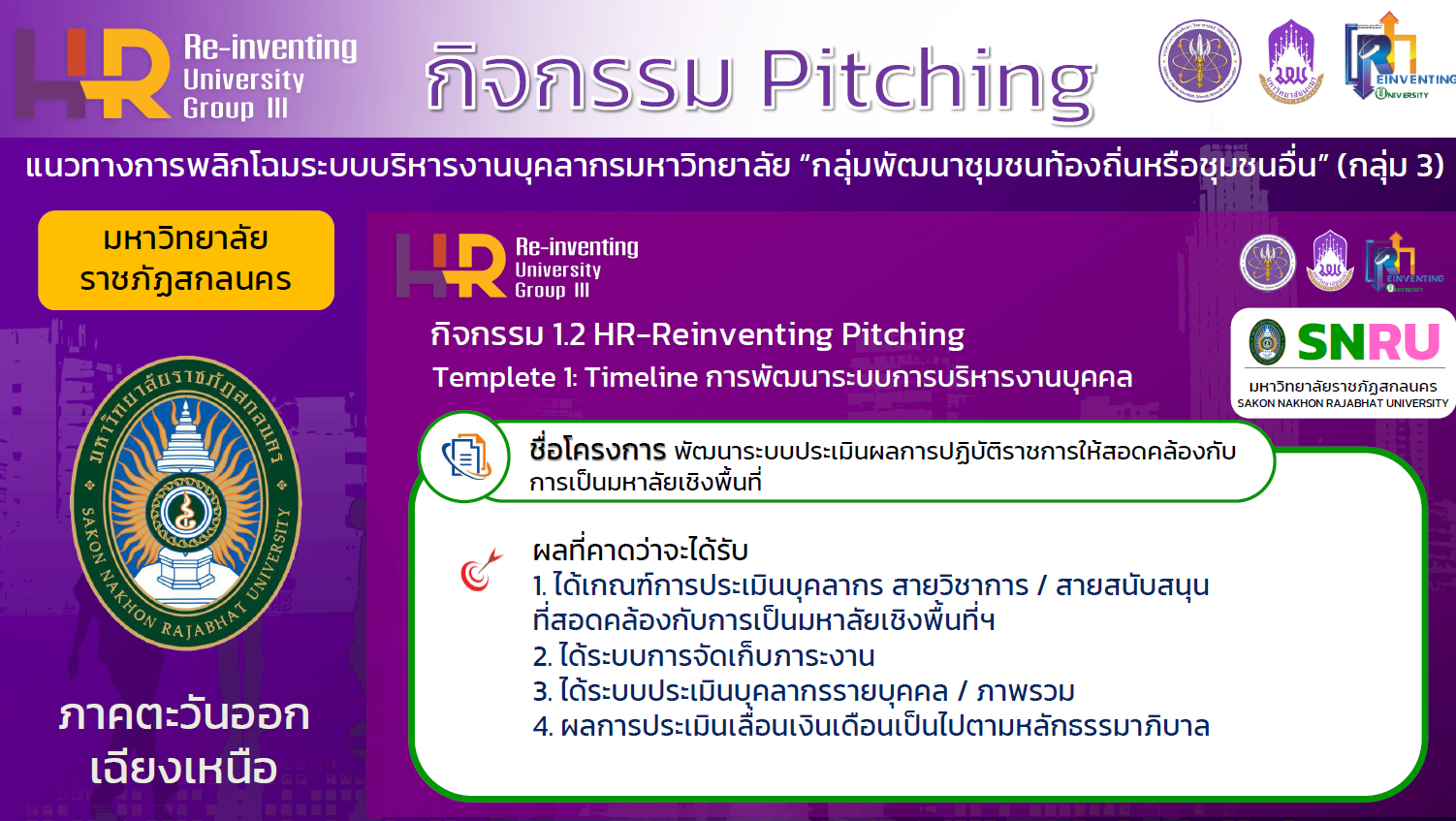 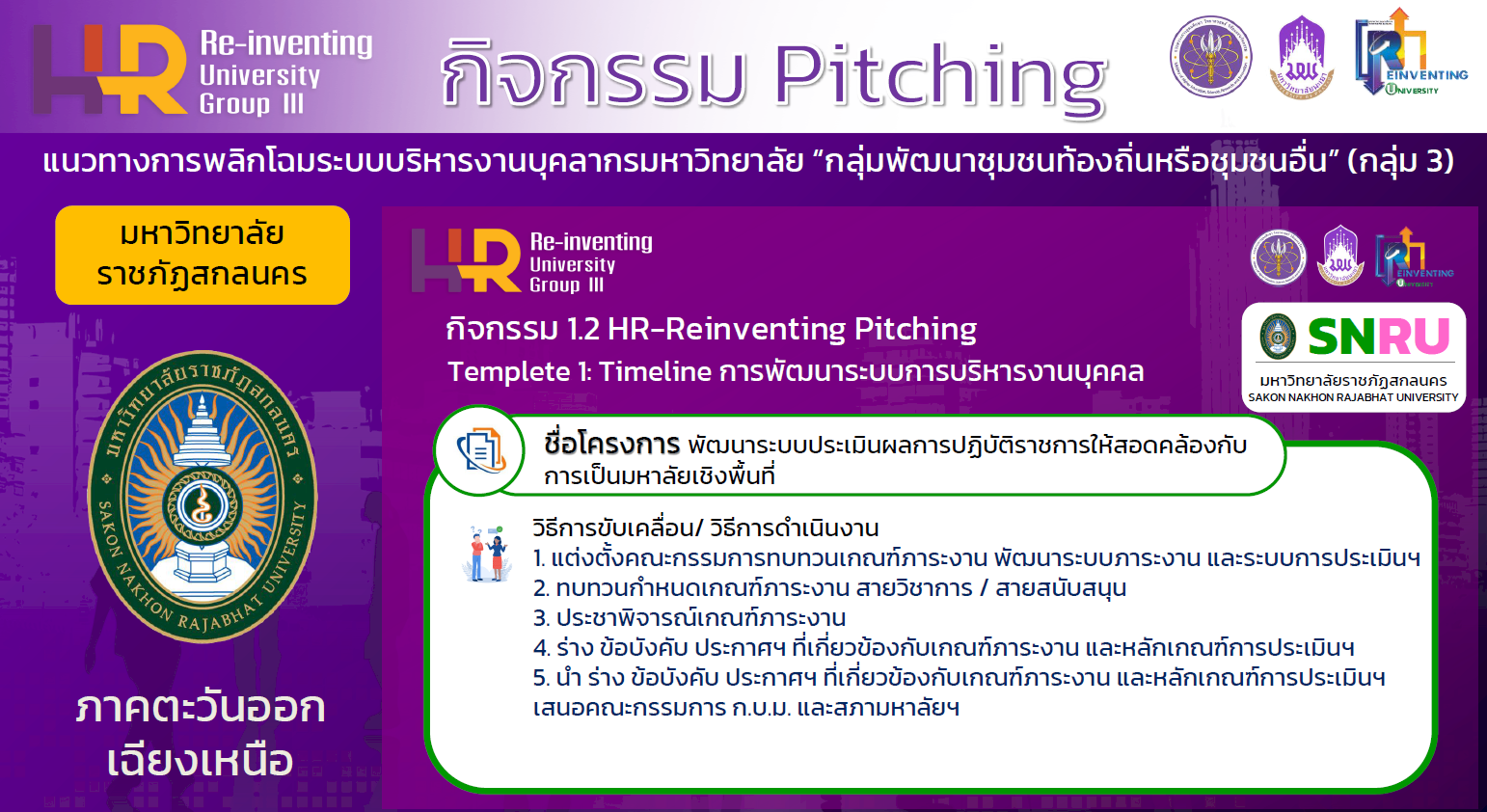 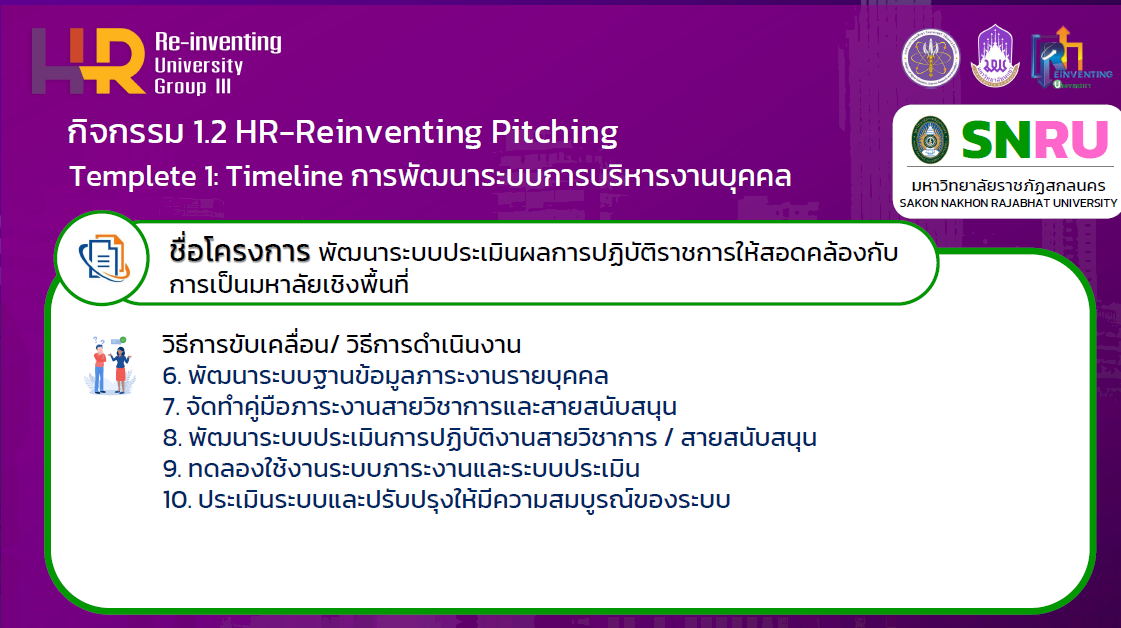 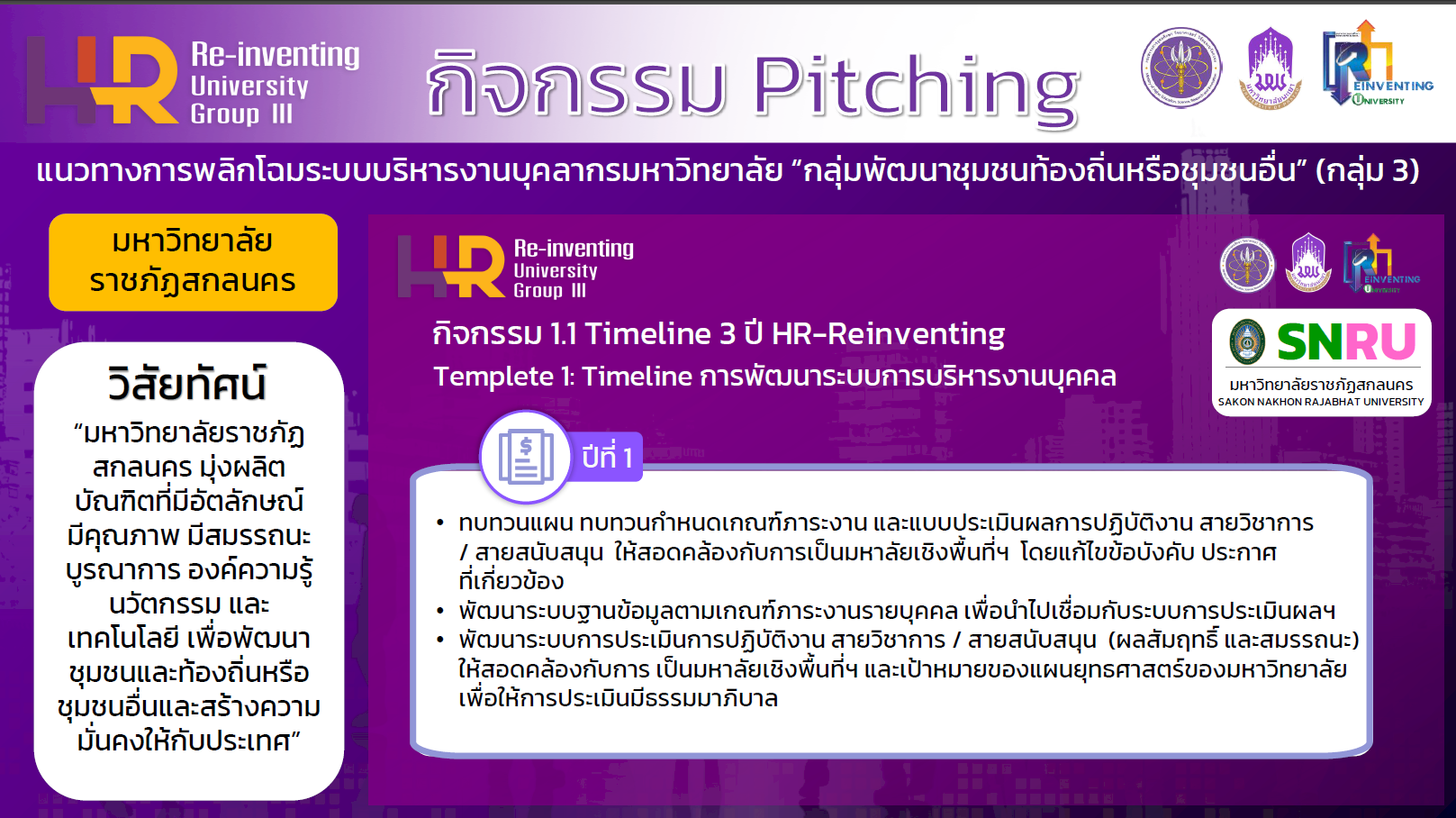 19
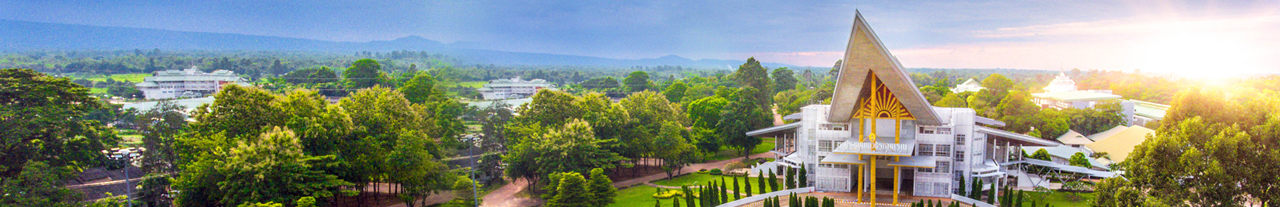 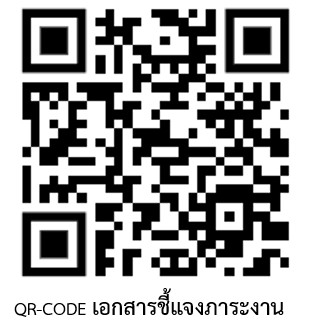 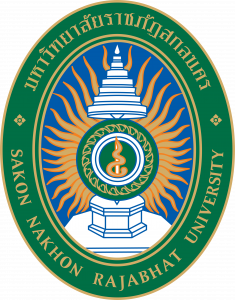 Q & A
20